Výzkum v sociálních vědách II.Jak mluvíme o našich otázkách a jak je zkoumáme
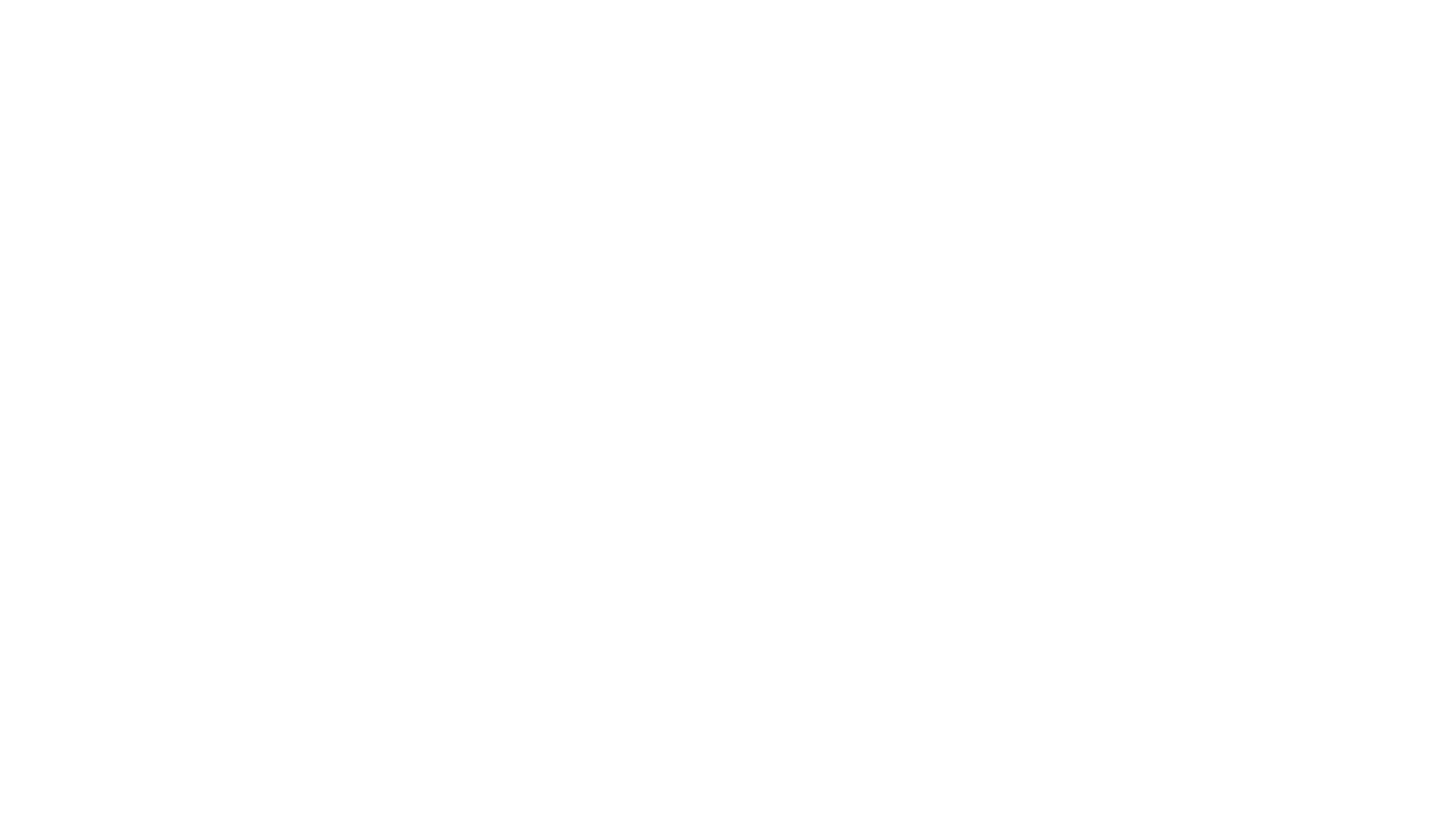 11.10. 2018

POL181 a BSS104
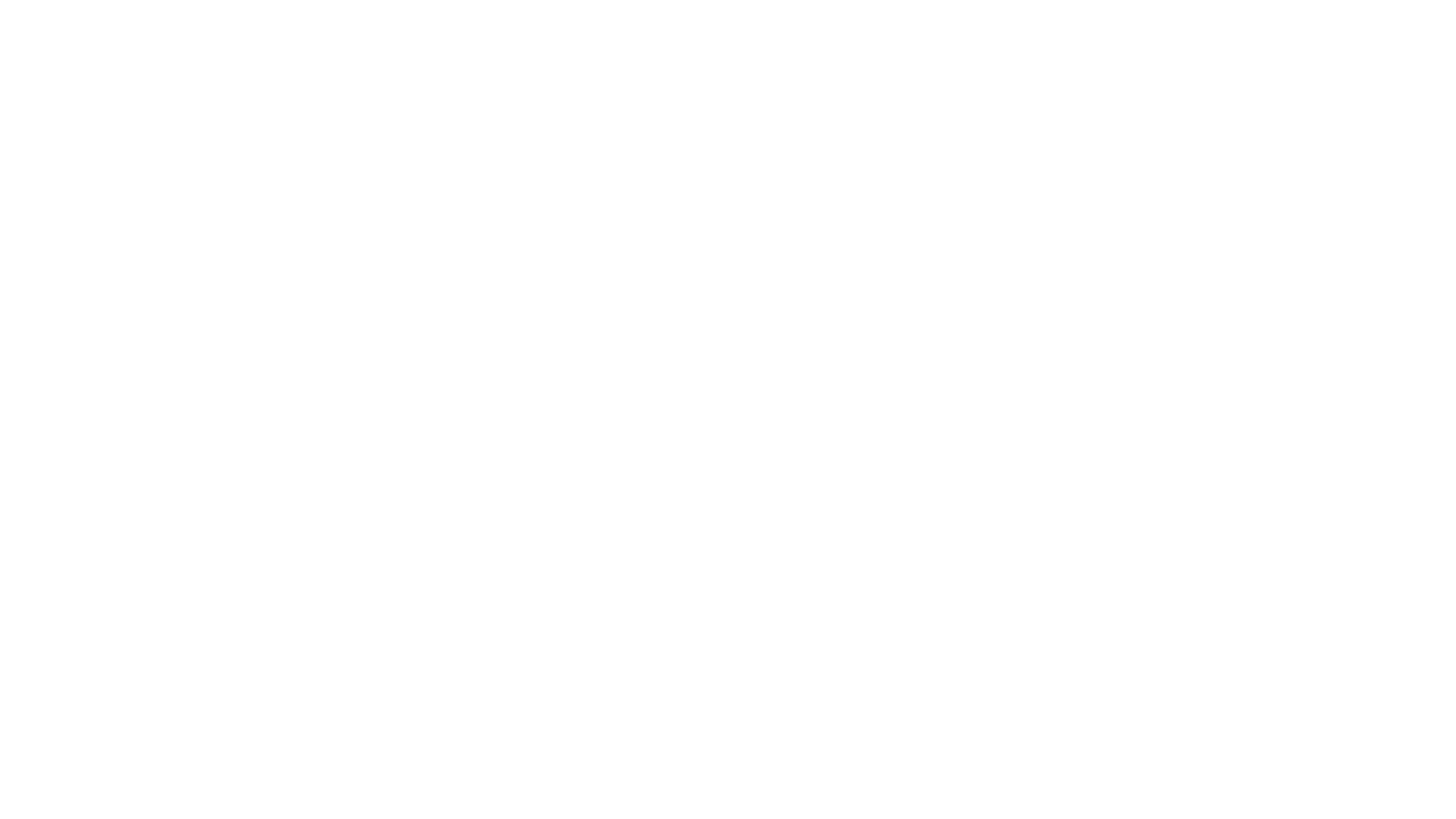 Jak o otázce mluvíme:teorie a koncepty
Vědec systematicky uvažuje o politice jako o vztazích mezi jednotlivými „politickými elementy“ 
Jeho úkolem je popsat/vysvětlit strukturu těchto vztahů
Obvykle předpokládá, že se tyto elementy nějak ovlivňují (například jeden „způsobuje“ druhý, případně „pokud se jeden nachází v určitém stavu, je větší pravděpodobnost, že ten druhý se bude nacházet ve specifickém stavu“).
Tyto elementy, části politické reality, vystupují ve výzkumu v podobě konceptů.
Neo-pozitivistický a realistický přístup zastávají názor, že koncepty a jejich formulace stojí vždy na počátku výzkumu.
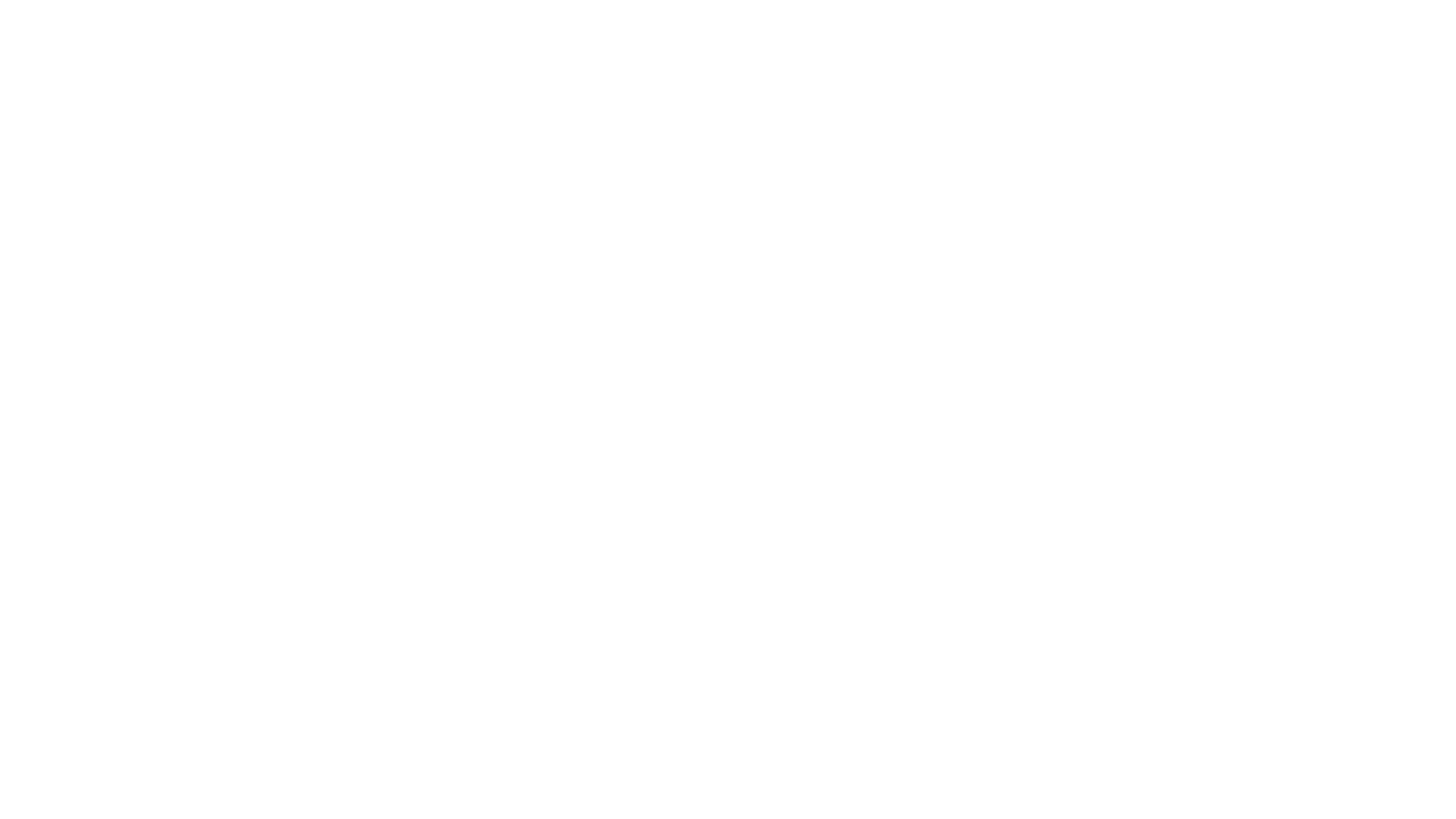 Popis předchází vysvětlení: Dobré koncepty dělají dobrou vědní disciplínu
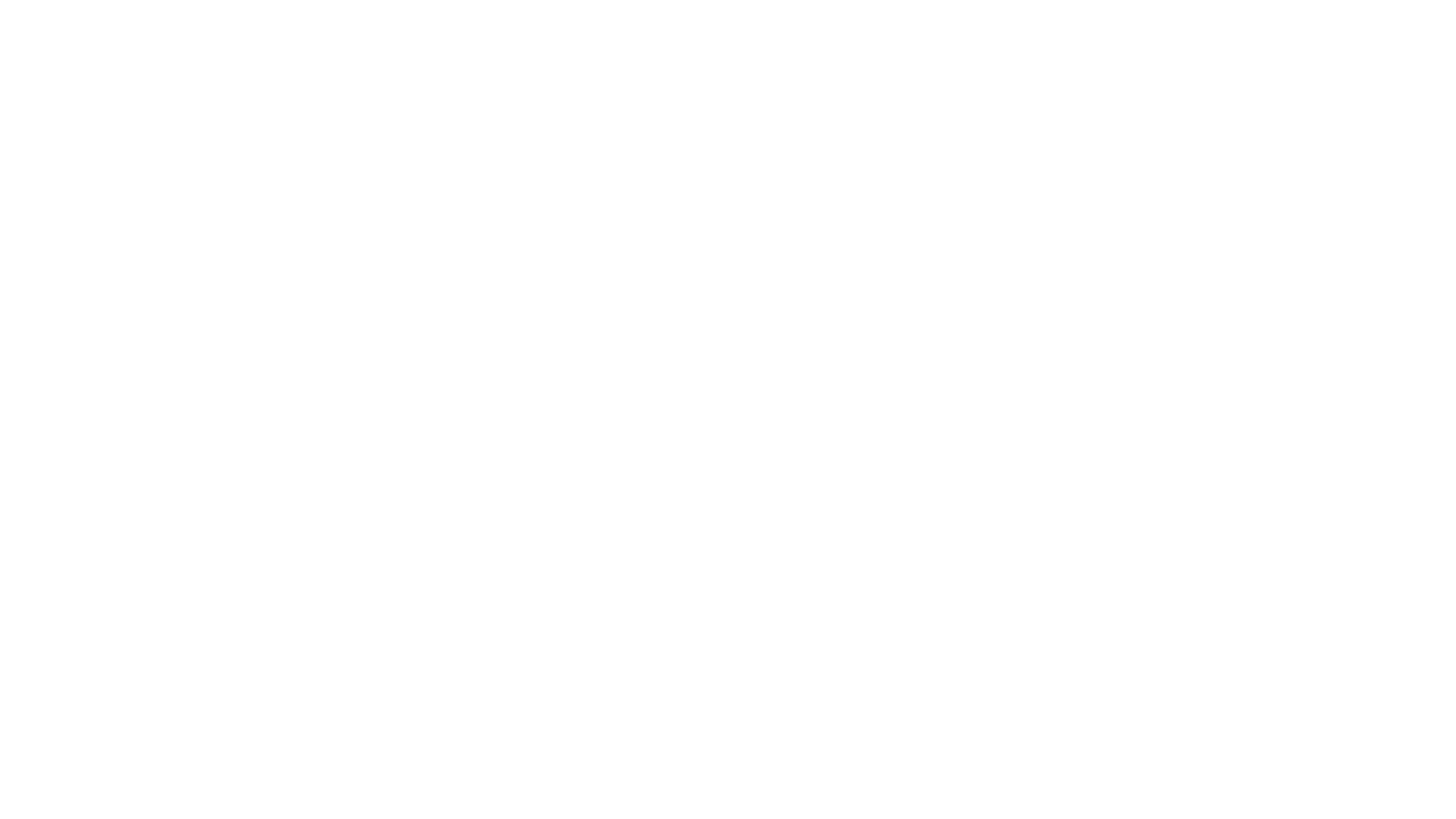 Příklad
Termín: Etnický konflikt
Definice (francouzský výkladový slovník): Střetnutí odlišných národnostně-politických zájmů různých národností v mnohonárodnostních státech, které někdy mohou vyústit v ozbrojený konflikt
Odkazy: Hutové a Tutsiové ve Rwandě.
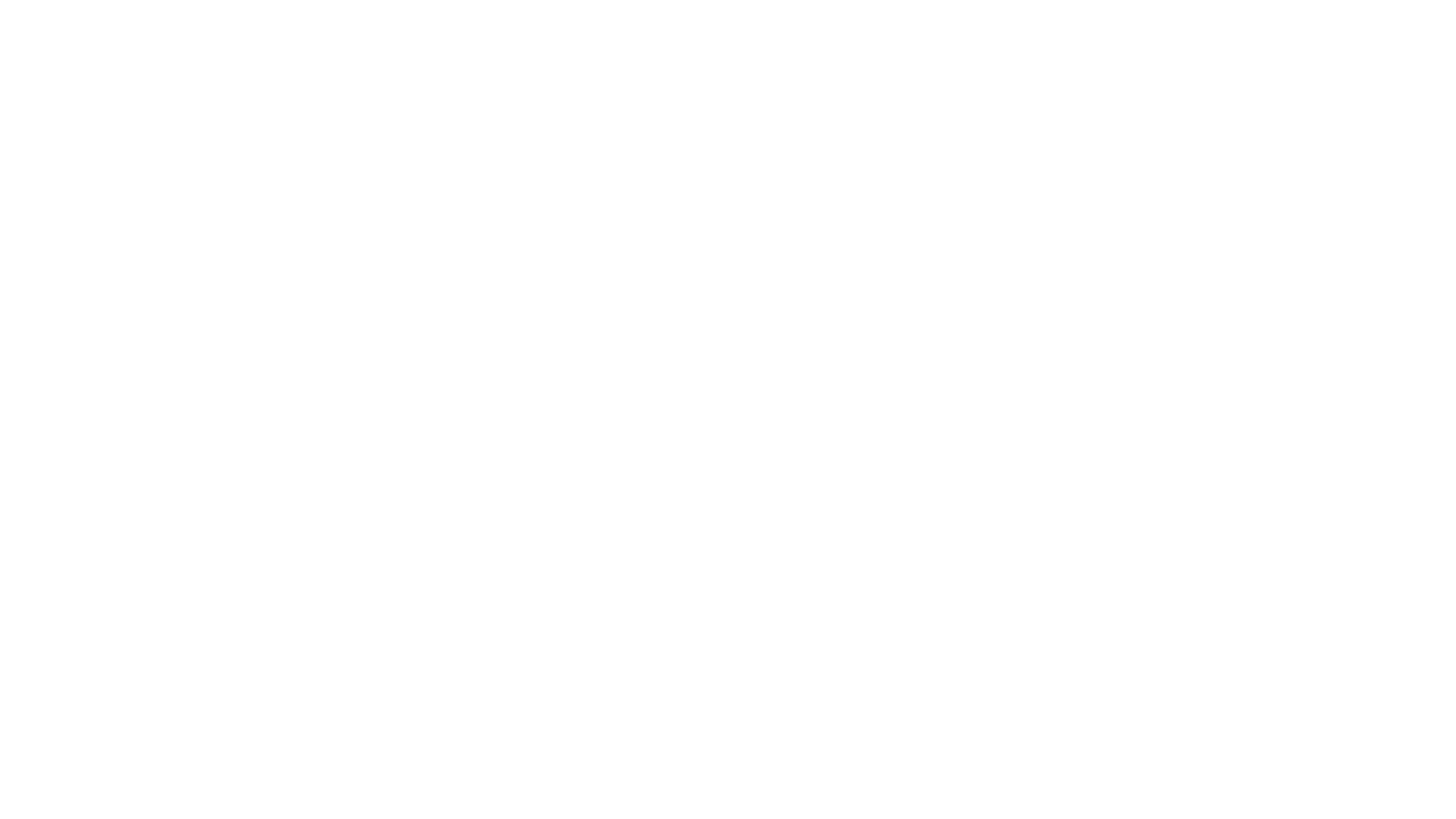 Dobrý koncept by měl být
Koherentní – definice by měla obsahovat atributy,  vlastní všem zkoumaným objektům a zároveň by měla koncept umět odlišit od jiných konceptů.

Příklad: Politická strana jako „dobrovolné sdružení lidí, které usiluje o moc“. Odpovídá entitám, které označujeme jako „politické strany“. Pokud bychom definovali PS jen jako „dobrovolné sdružení“, nedokázali bychom ji odlišit např. od zájmových spolků.
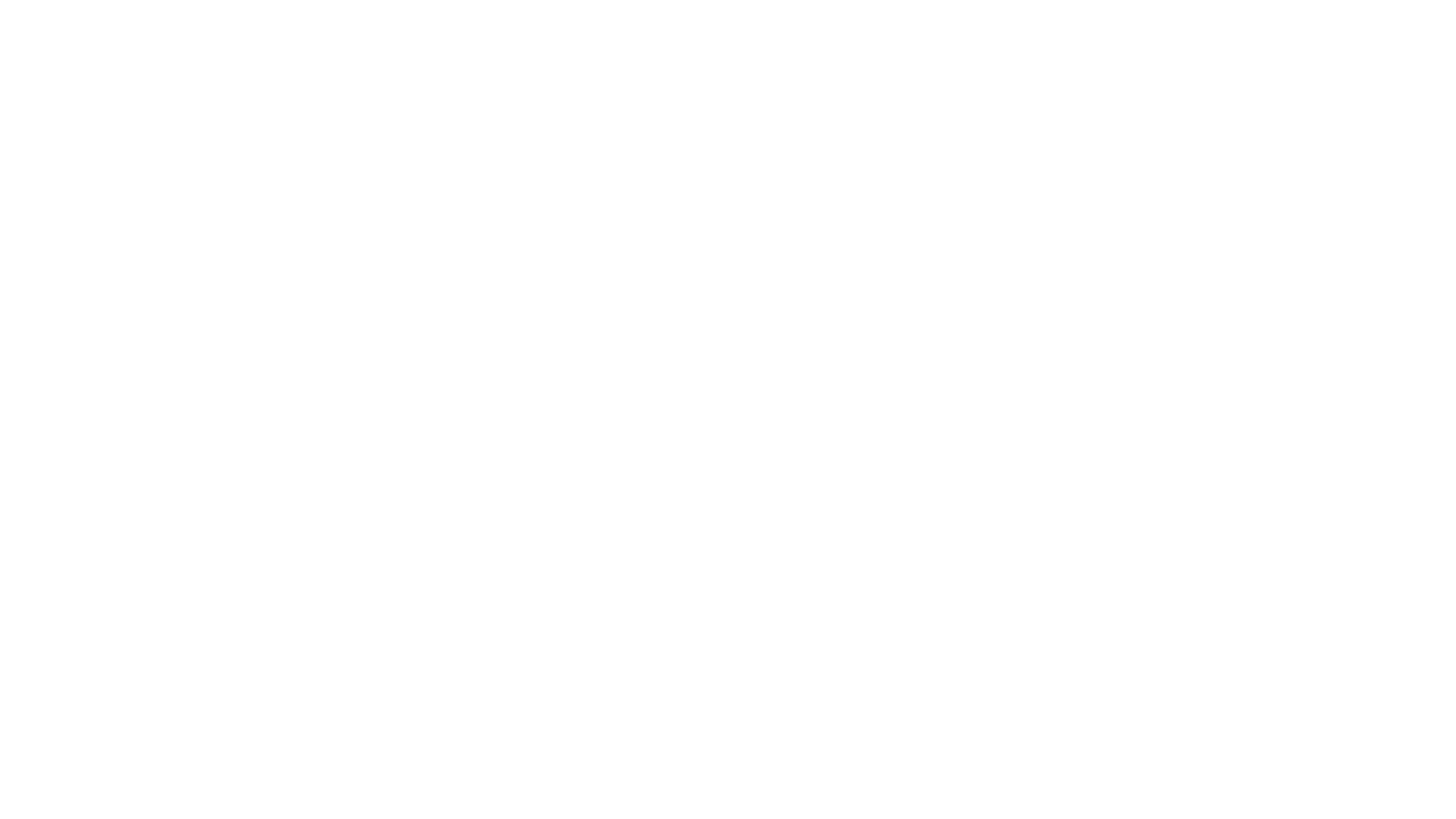 Dobrý koncept by měl být
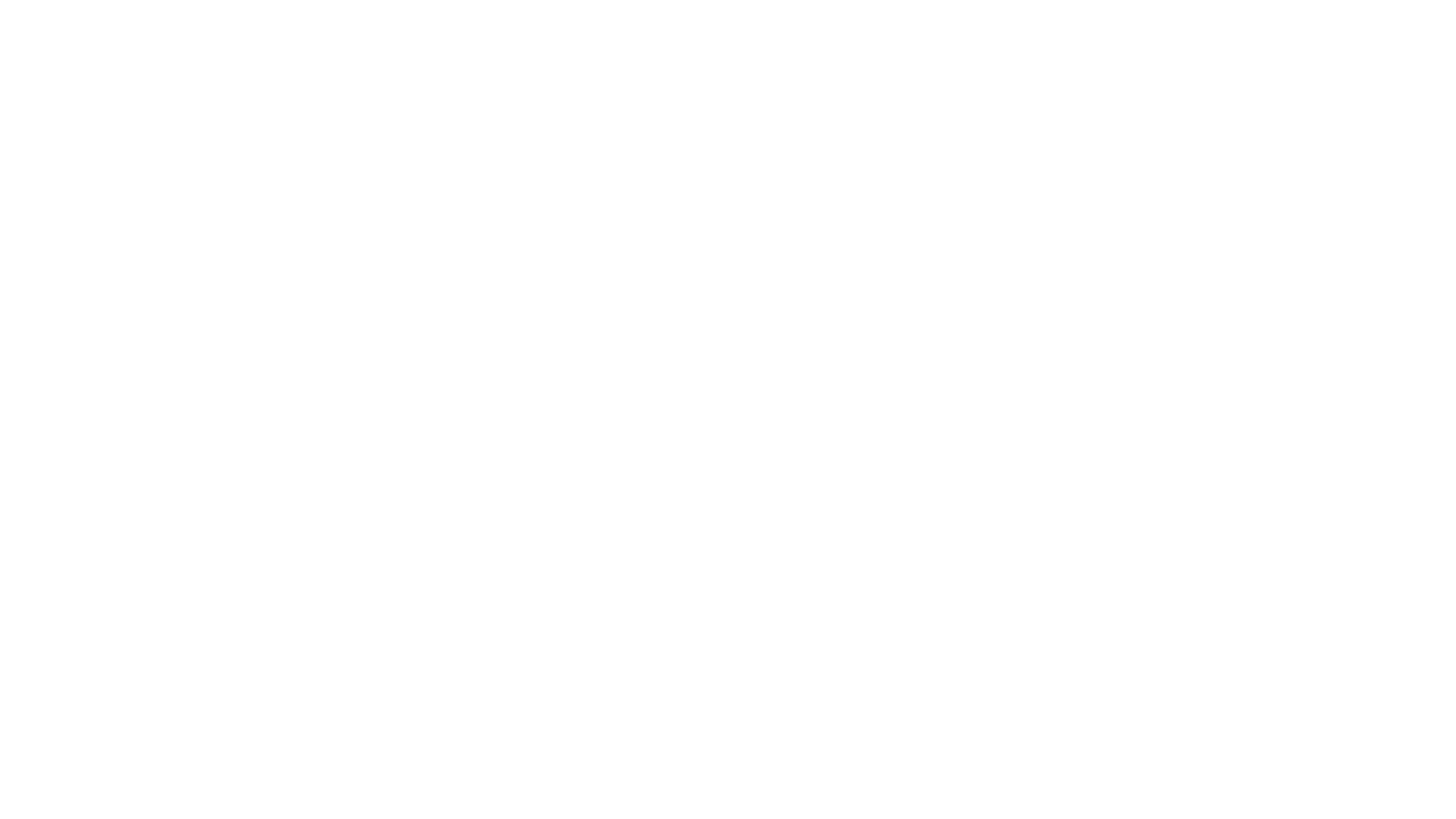 Dobrý koncept by měl být
Validní – jeho intenze by měla odpovídat extenzi

Příklad: Politická strana jako „dobrovolné sdružení lidí, které usiluje o moc“. Na základě této definice nepovažujeme např. Ztohoven za politickou stranu, protože neusiluje o politickou moc. Pokud by panovala shoda, že Ztohoven je politická strana, koncept by validní nebyl a musel by se redefinovat.
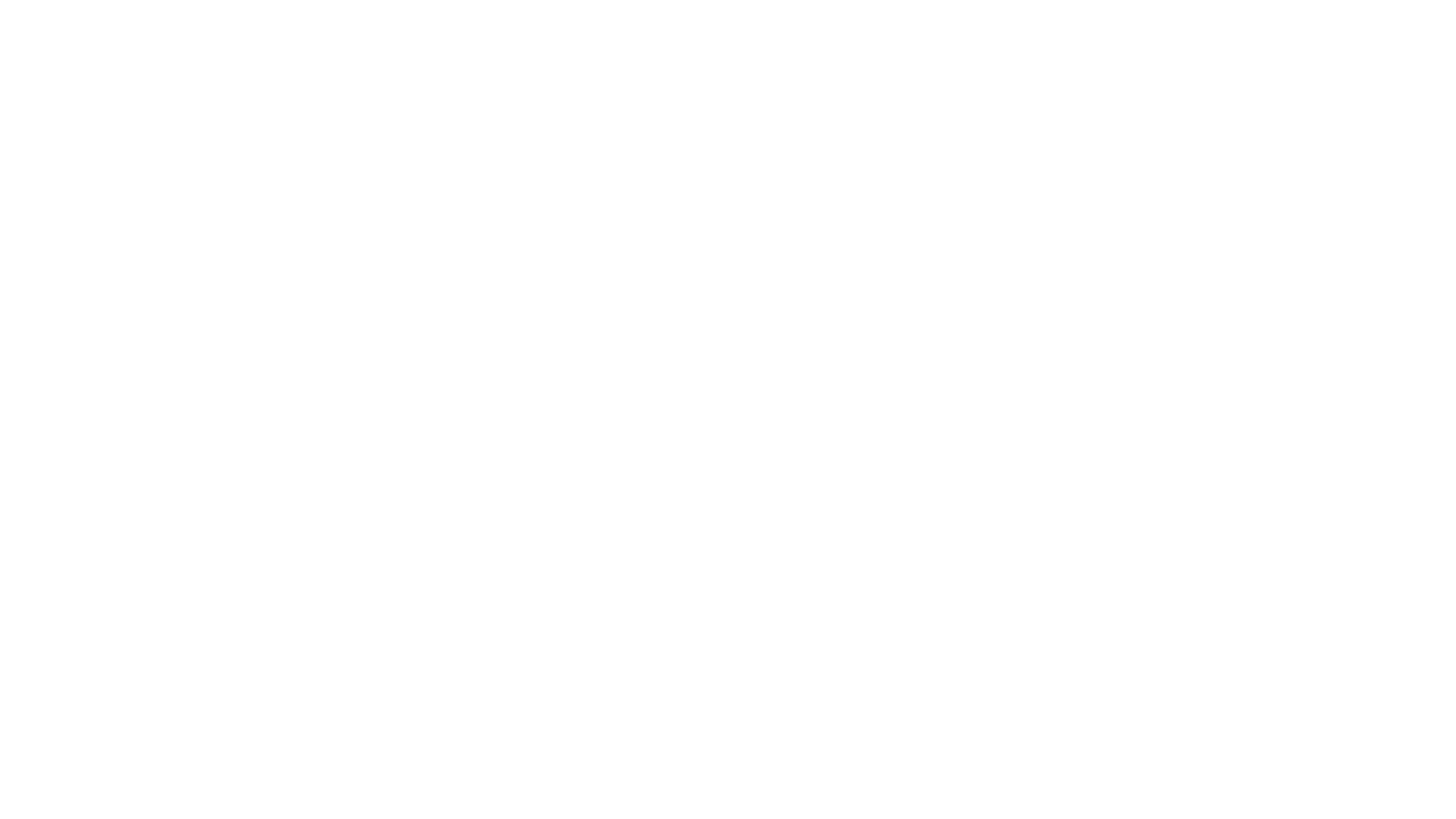 Dobrý koncept by měl mít
dobrou rezonanci – neměl by být v kontradikci s již používanými koncepty, měl by být co možná nejvíce srozumitelný, pozor na neologismy!

Příklad: konceptu, definovanému jako „dobrovolné sdružení lidí, které usiluje o moc“, říkáme „politická strana“, ne „politická ideologie“, protože tak se už jmenuje jiný koncept s jinou definicí.
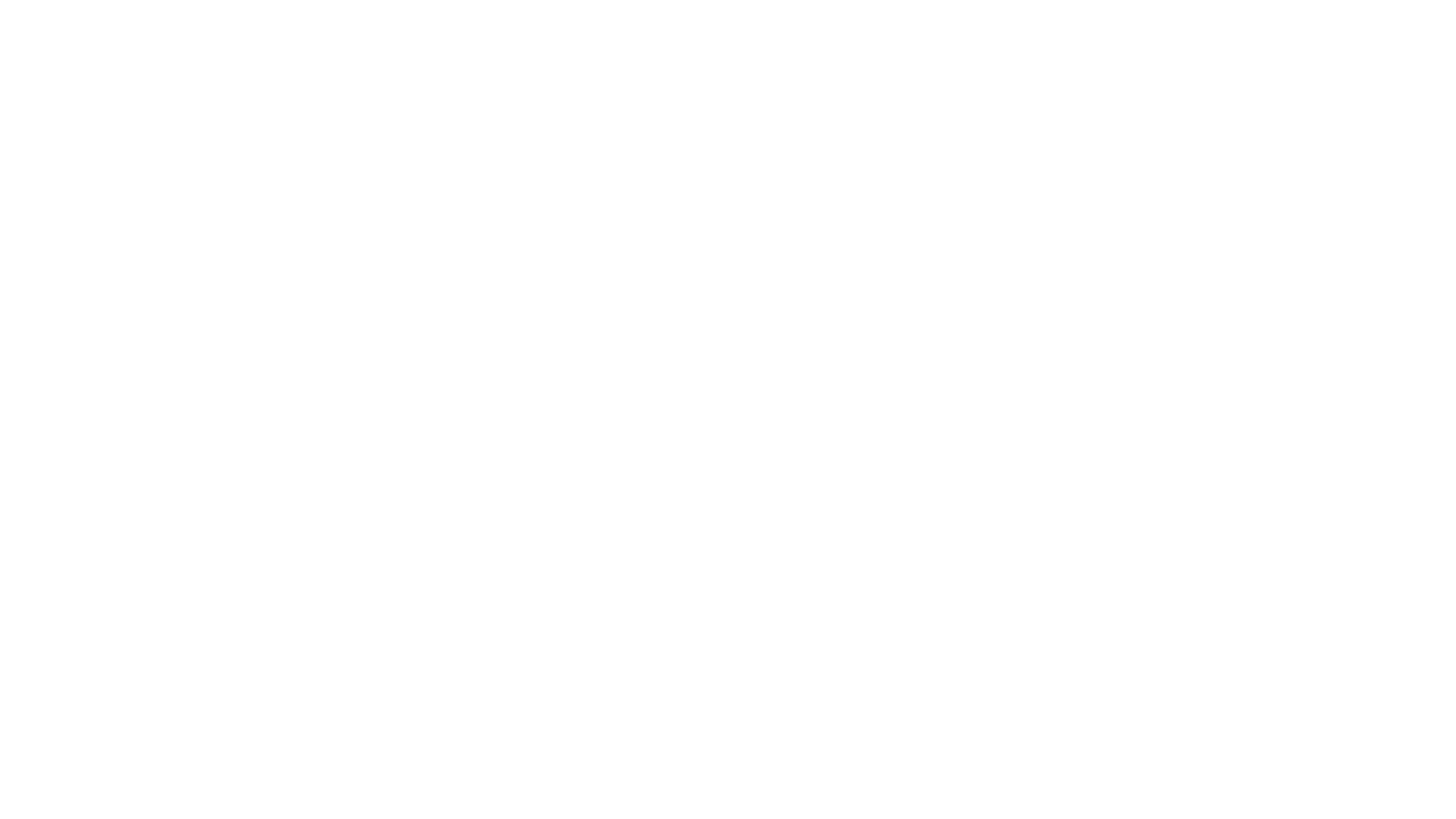 Dobrý koncept by měl mít
co možná největší kontextový rozsah – v čím více kontextech dává smysl, tím lépe.

Příklad: „Politická strana“ jako „dobrovolné sdružení lidí, které usiluje o moc“- koncept s takovouto definicí můžeme použít šířeji než  definici „dobrovolné sdružení lidí, které v ČR usiluje o moc“.
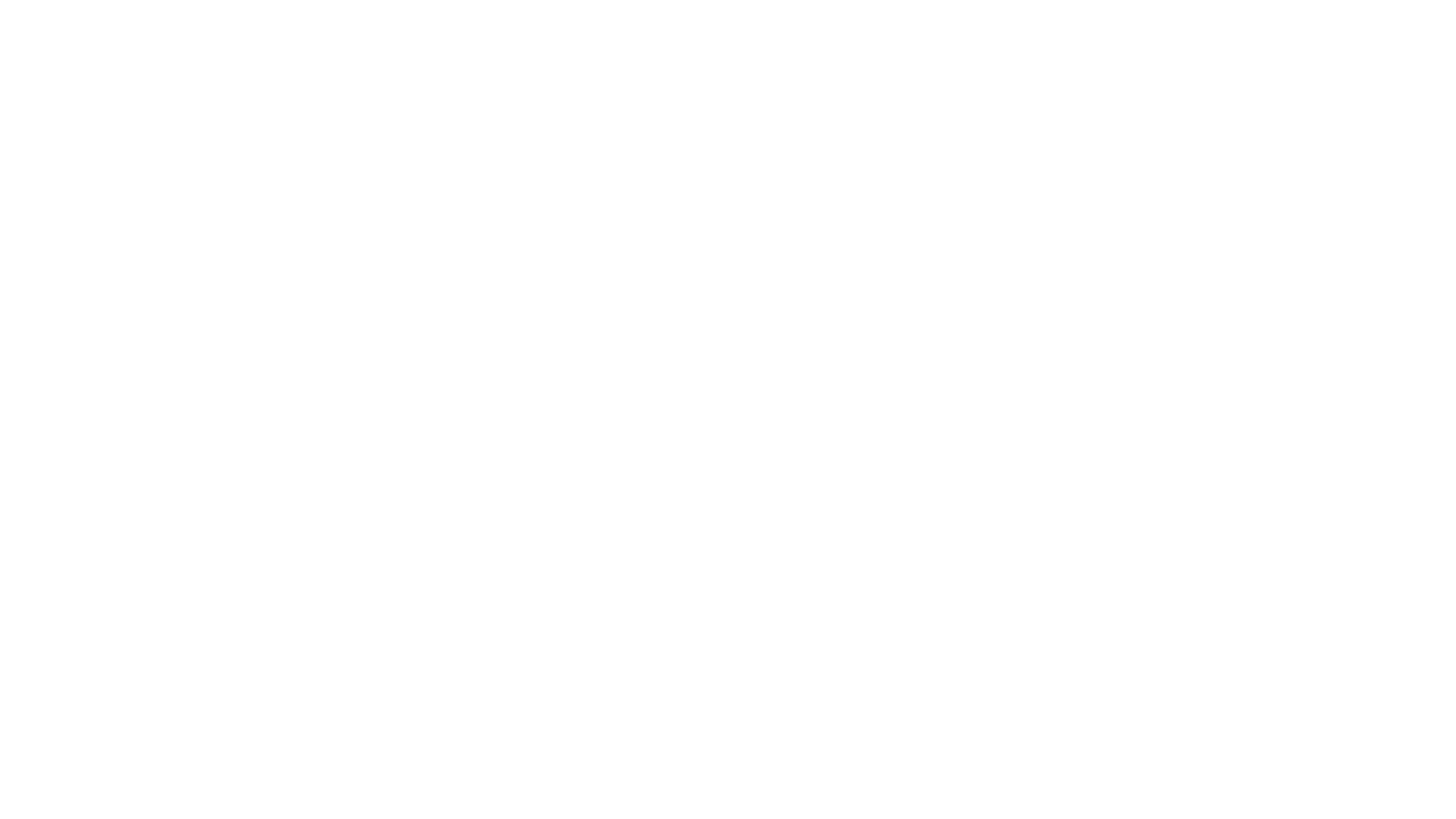 Dobrý koncept by měl být
úsporný- definovaný pomocí několika málo hlavních atributů, které mají odkazy společné

Příklad: Politická strana jako „dobrovolné sdružení lidí, které usiluje o moc“. Je definováno pomocí tří hlavních atributů, koncept je úsporný.
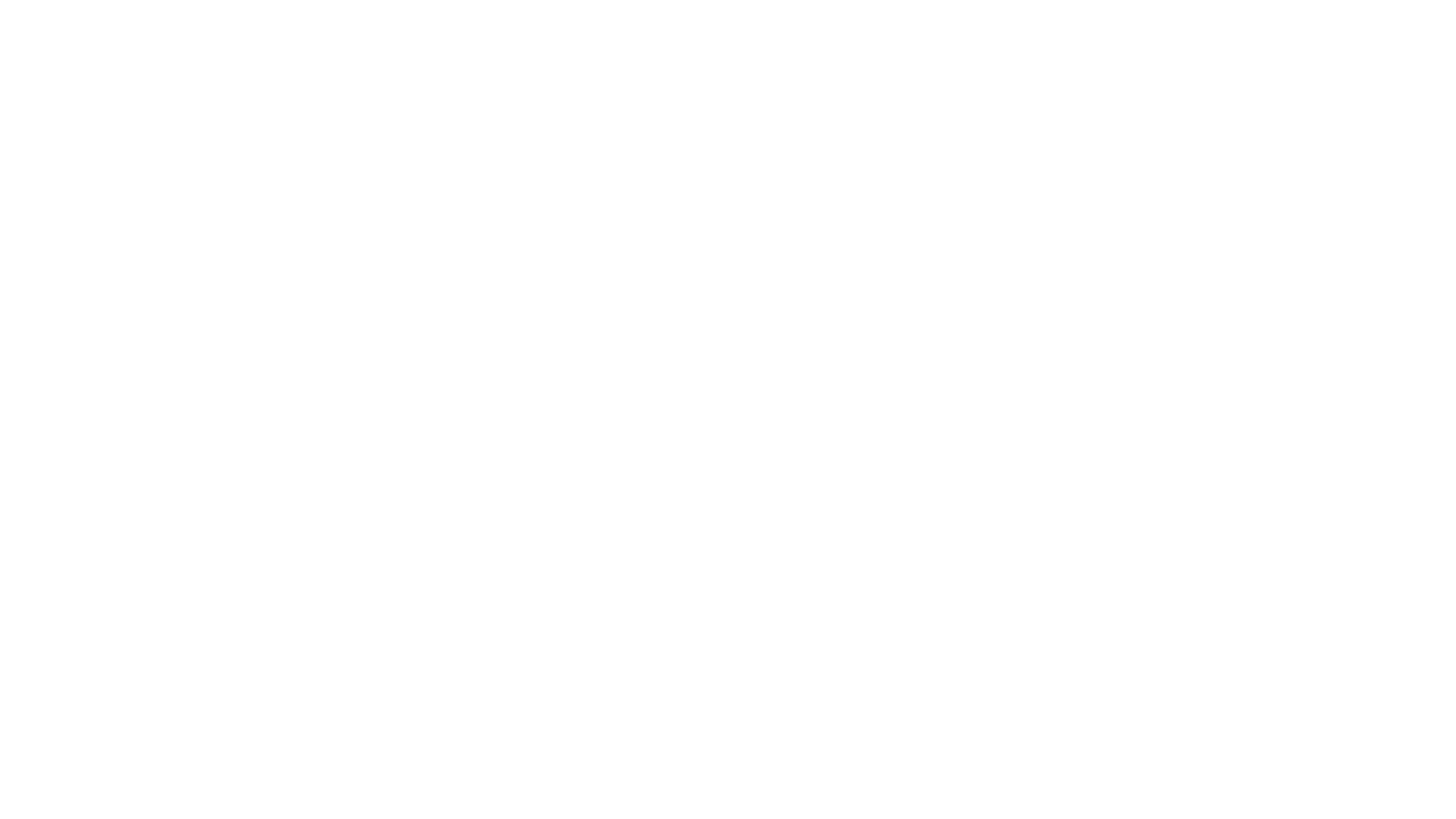 Dobrý koncept by měl být
analyticky a empiricky užitečný – měl by být dobrým stavebním kamenem teorií

Příklad: Politická strana jako „dobrovolné sdružení lidí, které usiluje o moc“. „Politická strana“ se nám jako koncept v politologii hodí- je celá řada teorií, které vysvětlují něco na politických stranách nebo politické strany slouží k tomu, abychom jimi (např. jejich počtem) něco vysvětlili.
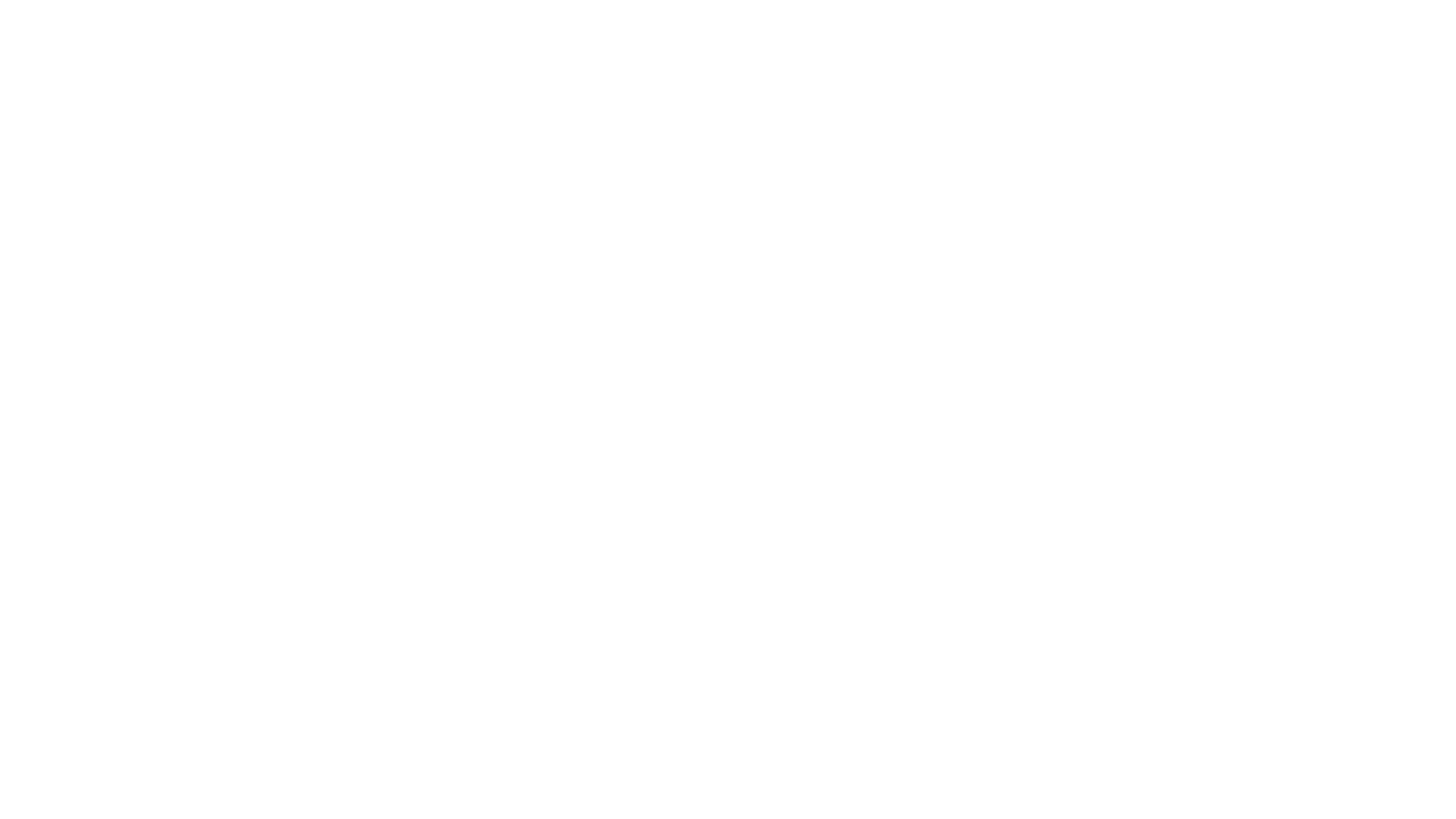 Co si z teorie konceptů vzít pro výzkum
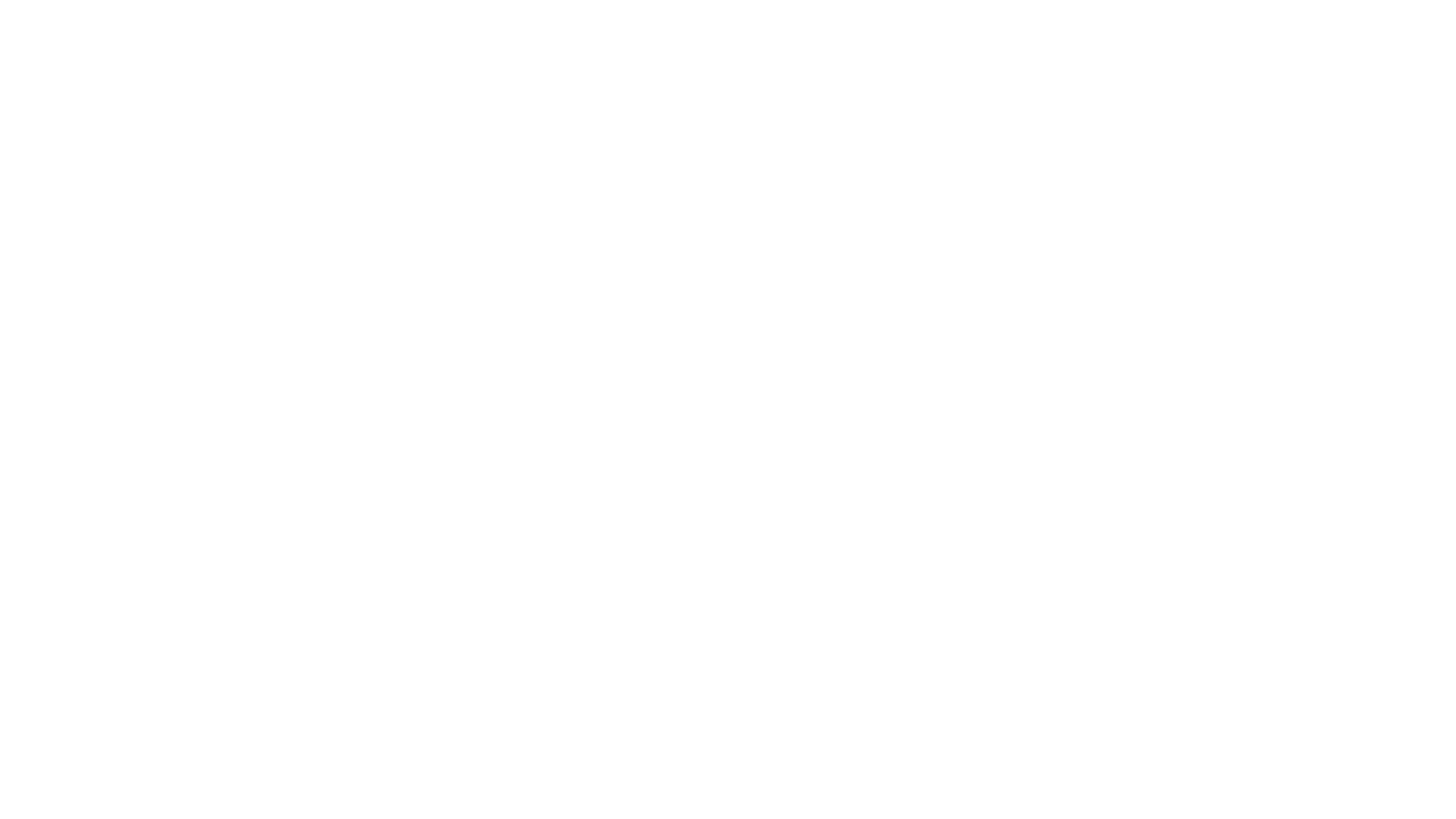 Vztah intenze a extenze konceptu: jak poznáme, že něco odpovídá konceptu?
Nutné a dostačující podmínky (jsou naplněny všechny položky definice)

NEBO

Rodinná podobnost (je naplněn určitý počet položek definice).

U složitých konceptů se často spokojíme s rodinnou podobností, u jednodušších vyžadujeme NaPP.
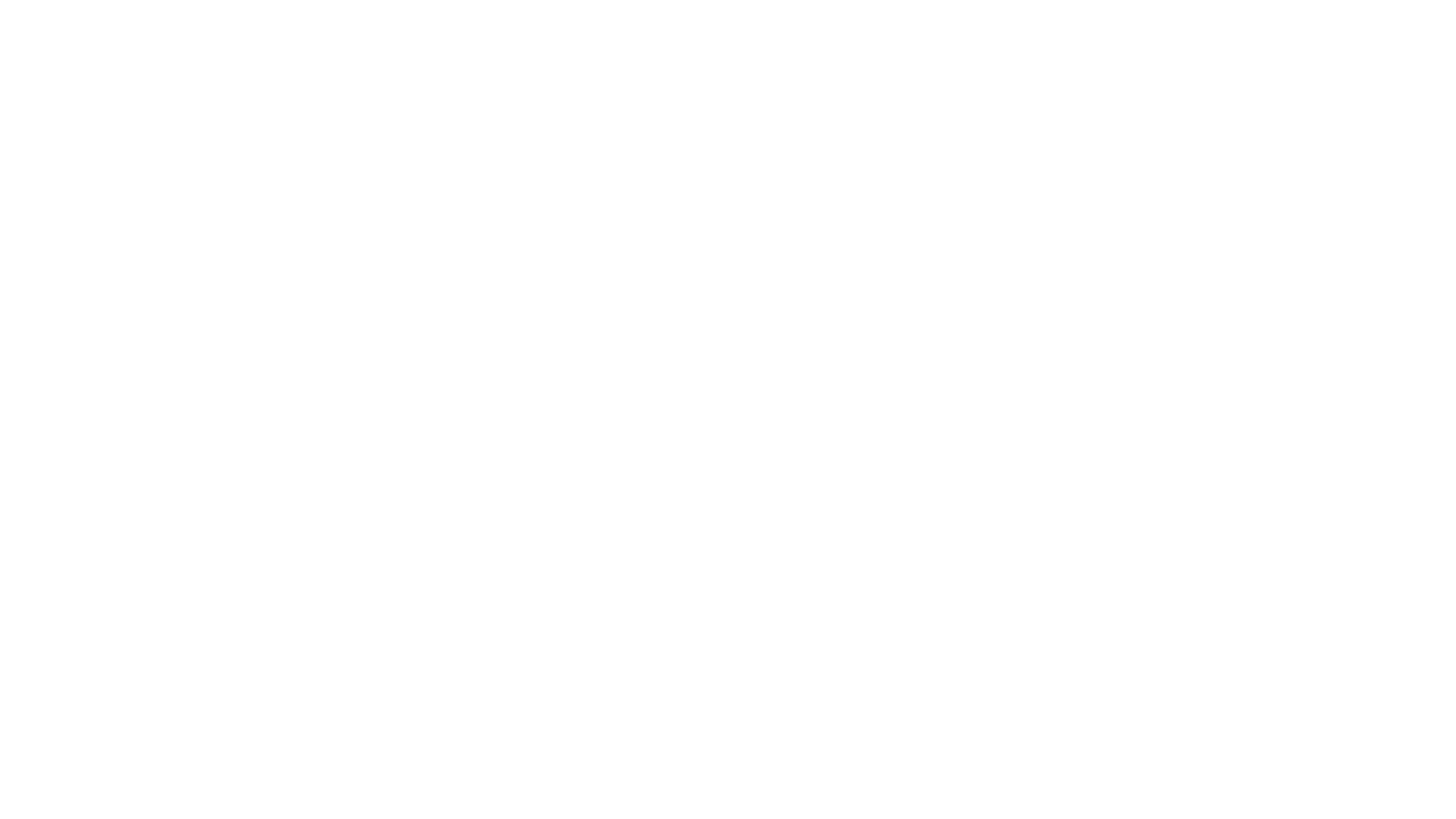 Příklad: koncept „podmínky života“
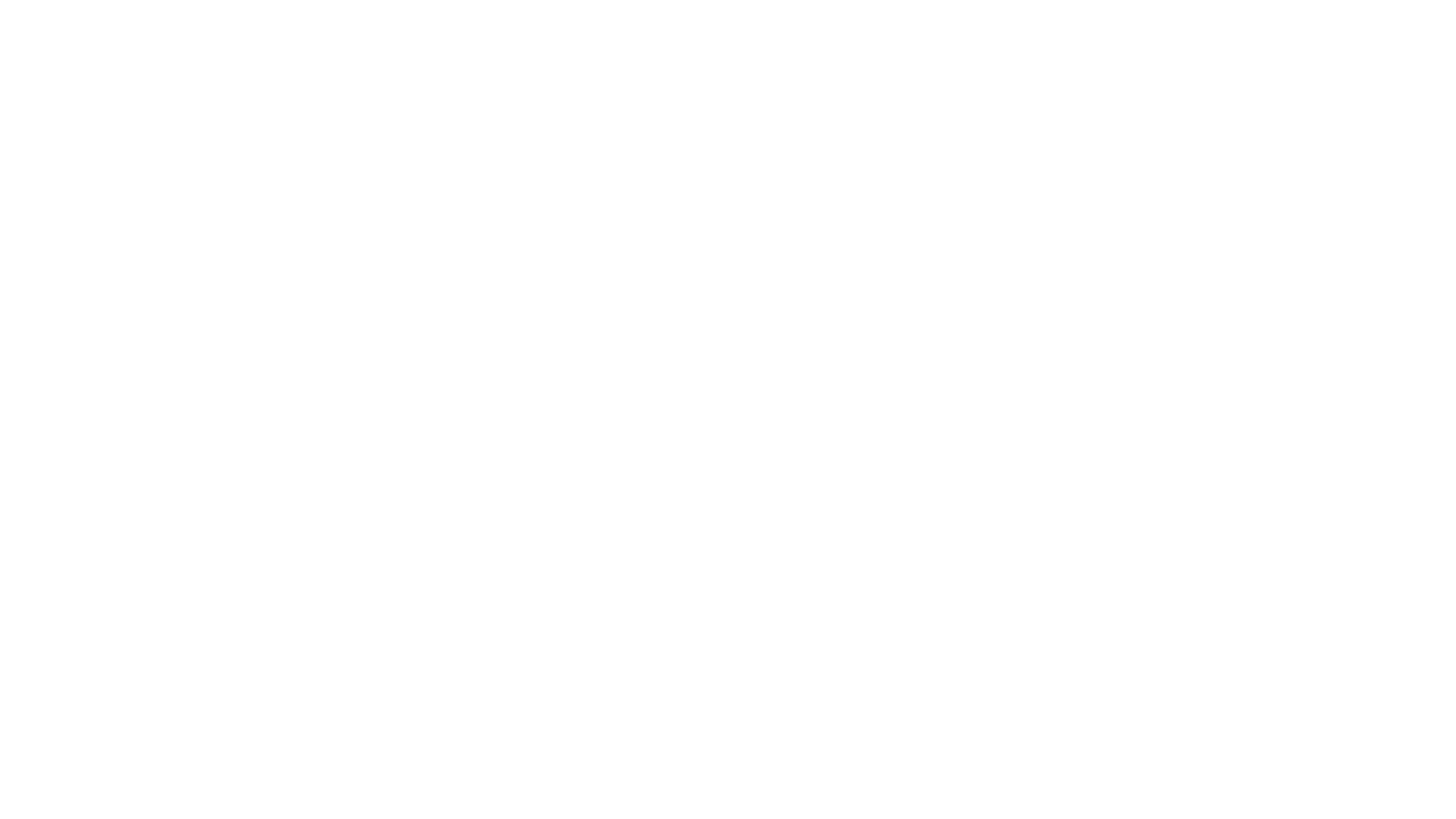 Koncepty: „žebřík abstrakce“
Pokud má koncept zahrnovat mnoho různých případů, je obvykle vymezení dosti obecné (příklad: politická strana)

Pokud je vymezení velmi konkrétní, obvykle lze koncept použít ke generalizování o malém množství případů (příklad: catch-all politická strana)
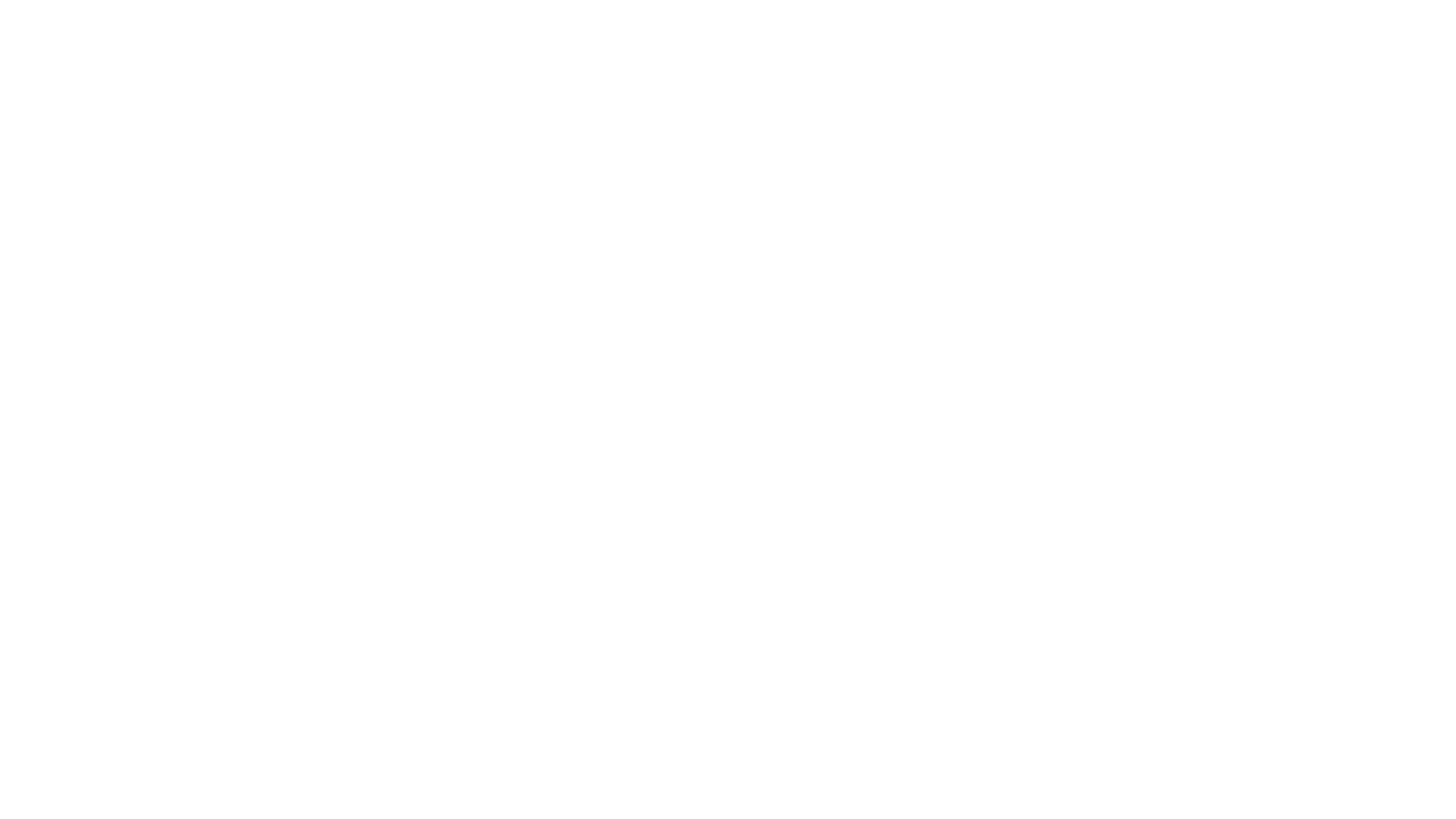 Směrem k logice toho, jakým způsobem konstruujeme naše odpovědi na výzkumné otázky, rozlišuje Blaikie 4 výzkumné strategie:

induktivní 
deduktivní 
retroduktivní 
abduktivní 

Má to odraz v metateoretických přístupech, pozitivisté jsou induktivisté, realisté využívají dedukci a retrodukci a konstruktivisté abdukci.
Jak problém zkoumáme: výzkumné strategie
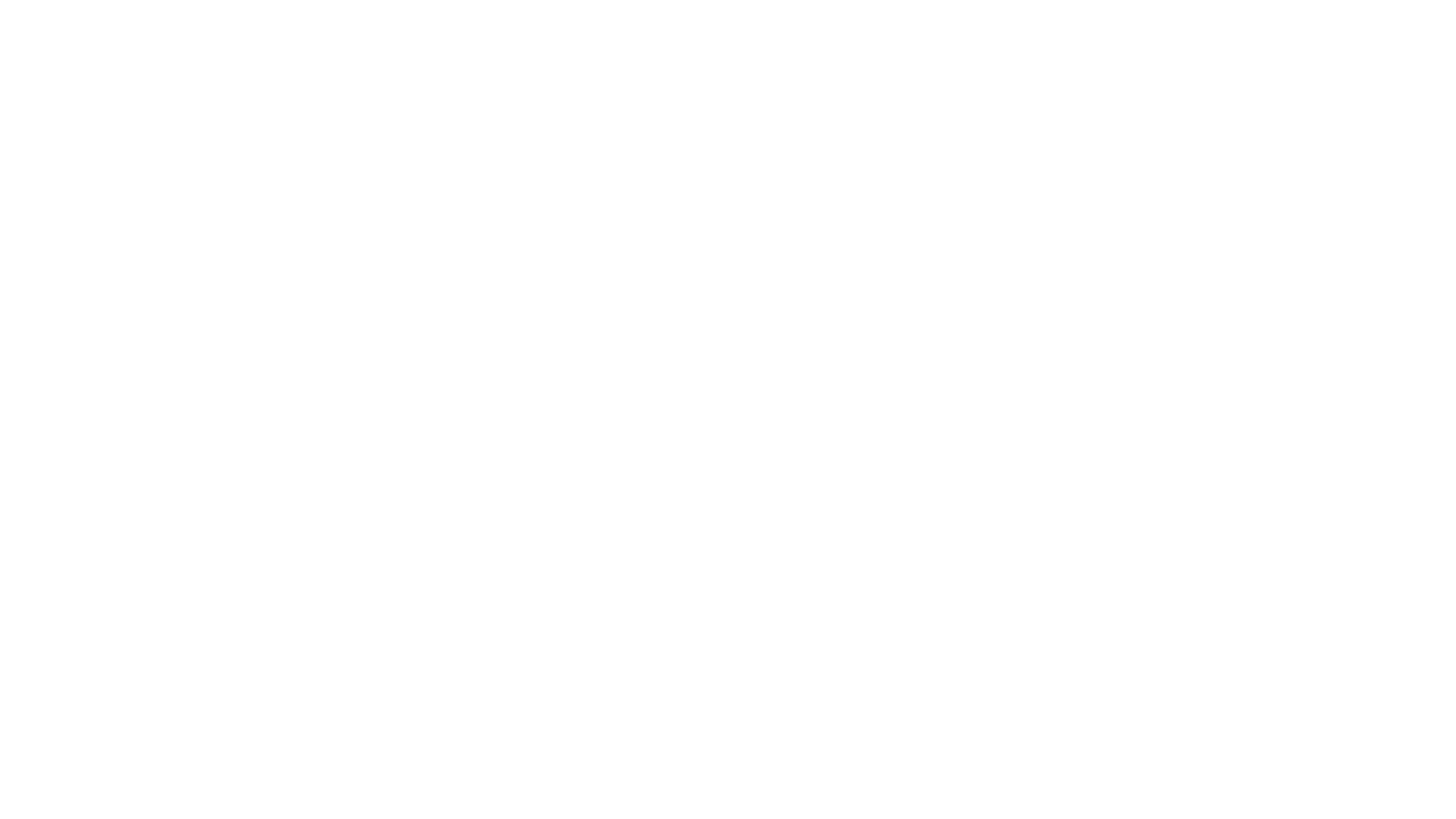 Logika výzkumných  strategií
Byl Sherlock Holmes mistr indukce nebo dedukce?
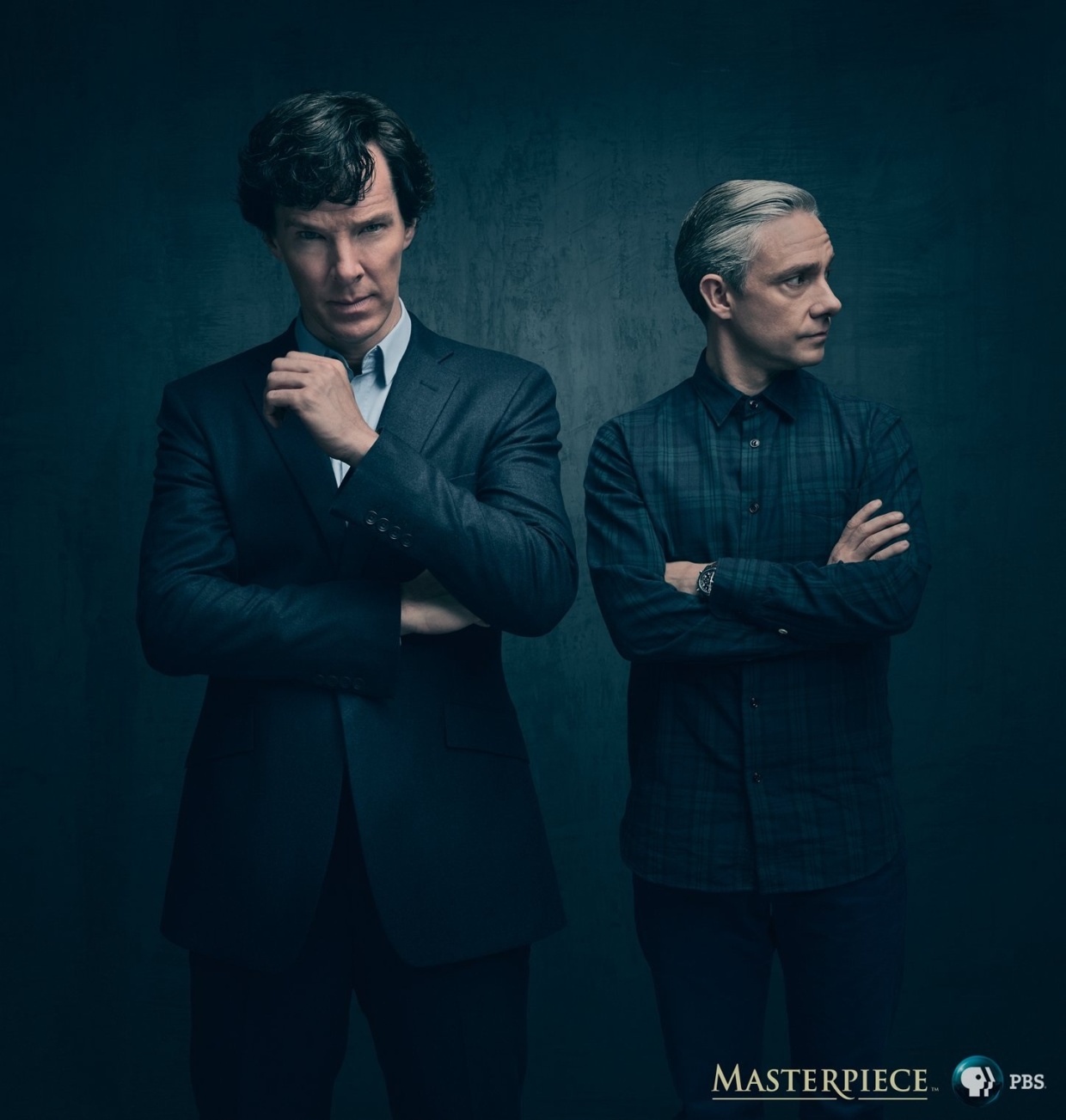 Fotografie: BeyondHolywood.com
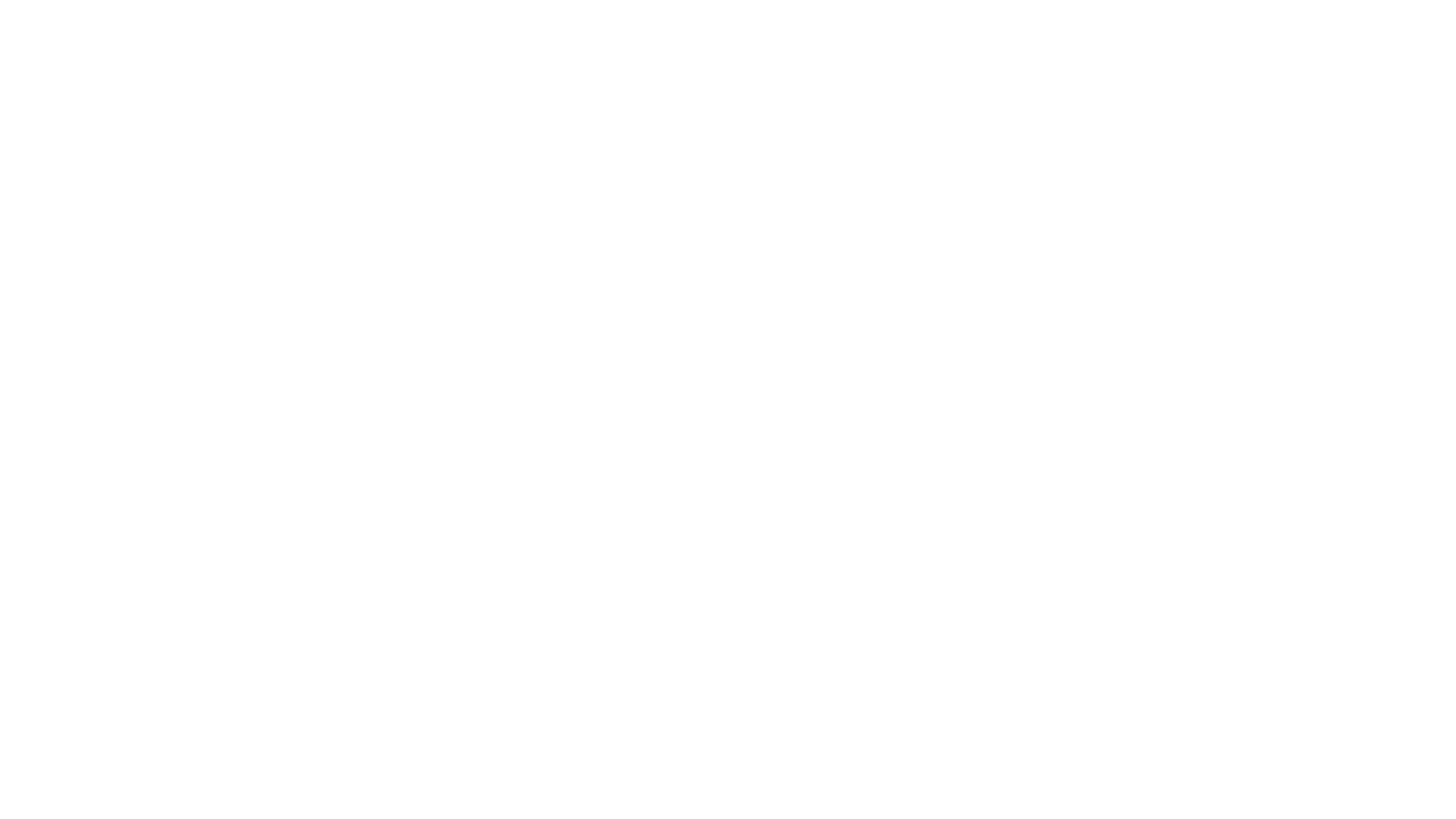 Pozitivistická tradice, předpoklad uspořádaného a pozorovatelného univerza. Jen to, co je pozorovatelné, je hodné vědeckého zkoumání.
4 základní fáze
Pozorování a záznam faktů, jejich význam a relevance není posuzována.
Analýza faktů, jejich srovnání, klasifikace (bez hypotéz)
Generalizace jako výsledek analýzy
Vystavení generalizací dalšímu testování
Kritika
Výzkumník je ovlivněn předchozím výzkumem
Adekvátní pozorování není možné bez řídících konceptů (teorií)
Induktivní logika nezajišťuje produkci generalizací
Univerzální generalizace není možné zakládat na konečném počtu pozorování
Konstatování pravidelností je nutnou –avšak nepostačující- podmínkou k vysvětlení.
Indukce se používá dnes zcela omezeně,  pokud nejdříve pozorujeme, obvykle aspoň víme, co přesně budeme pozorovat.
Induktivní strategie
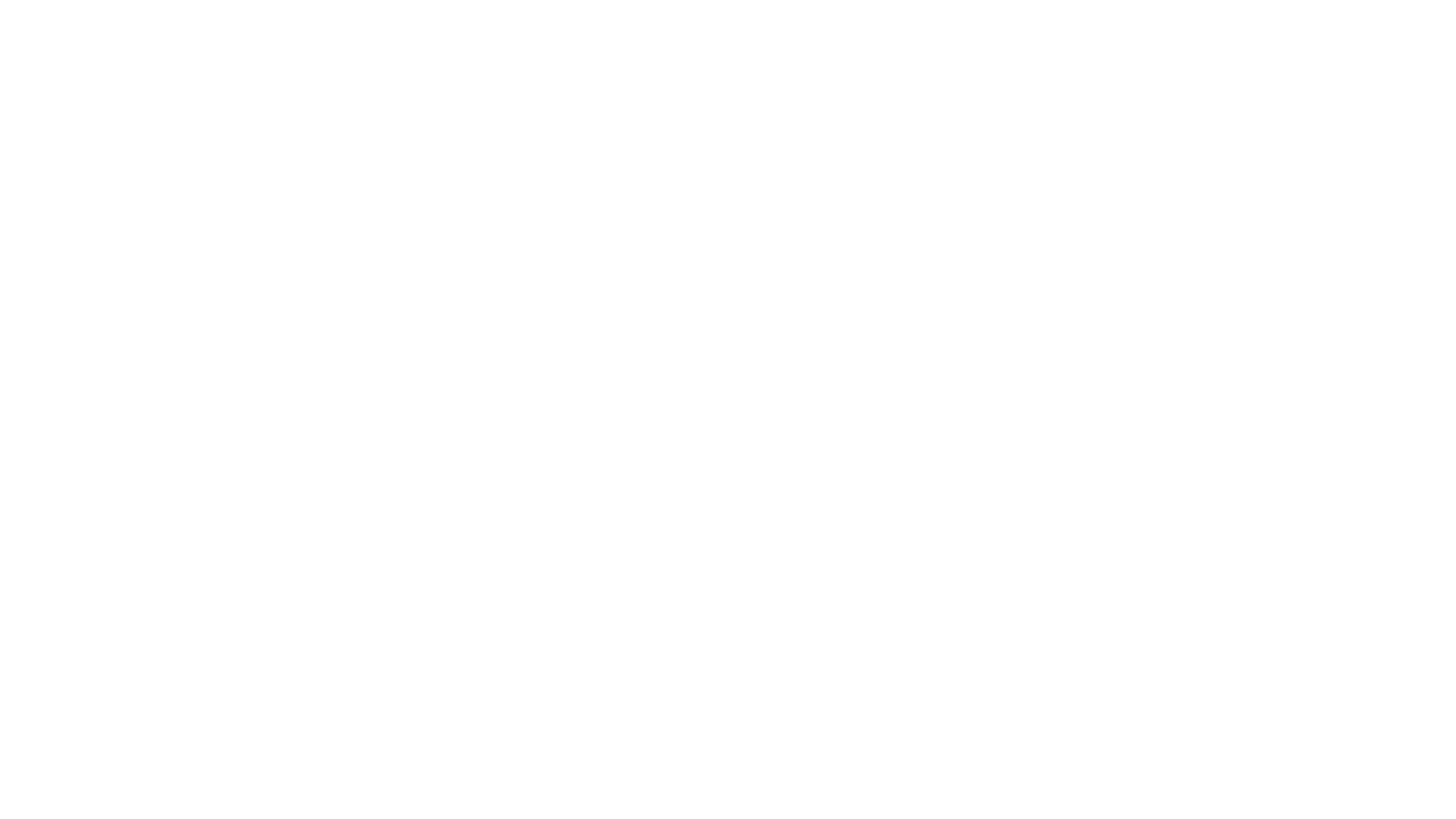 Metoda vlastní  kritickému racionalismu (Popper), někdy se nazývá i „falzifikacionismus“. Přiznává selektivitu pozorování a jejich interpretaci pozorovatelem, referenční rámce, sumu očekávání atd…
6 základních kroků
Explicitní vyjádření počáteční myšlenky, vztahu, hypotézy, souboru hypotéz
Dedukce závěru(ů) pomocí dříve přijatých –a doposud nevyvrácených- hypotéz 
Porovnání závěrů s existujícími teoriemi
Test závěrů prostřednictvím sběru dat (pozorování, experiment)
Pokud jsou data v rozporu se závěry, teorie je zamítnuta
Pokud jsou data v souladu se závěry, teorie je dočasně podpořena (zachována).

Př.deduktivní logiky : Emile Durkheim a egoistická sebevražednost:
V každém sociálním útvaru závisí míra sebevražednosti na míře individualismu
Míra individualismu pozitivně variuje s mírou protestantismu
Sebevražednost variuje podle míry protestantismu
Ve Španělsku je protestantismus málo rozšířen
Míra sebevražednosti ve Španělsku je nízká
(následně se testuje na datech –ze sčítání lidu-)
Kritika: 
Pozorování podléhá interpretaci, není přímé, na jeho základě nelze přesvědčivě stanovovat pravidelnosti a vyvracet teorie
Věda by neměla být striktně logická (umožnění náhodných objevů)
Důraz na logiku postupu snižuje kreativitu
Proces falzifikace obsahuje i sociální a psychologické procesy, nejen vědecké.
Deduktivní strategie
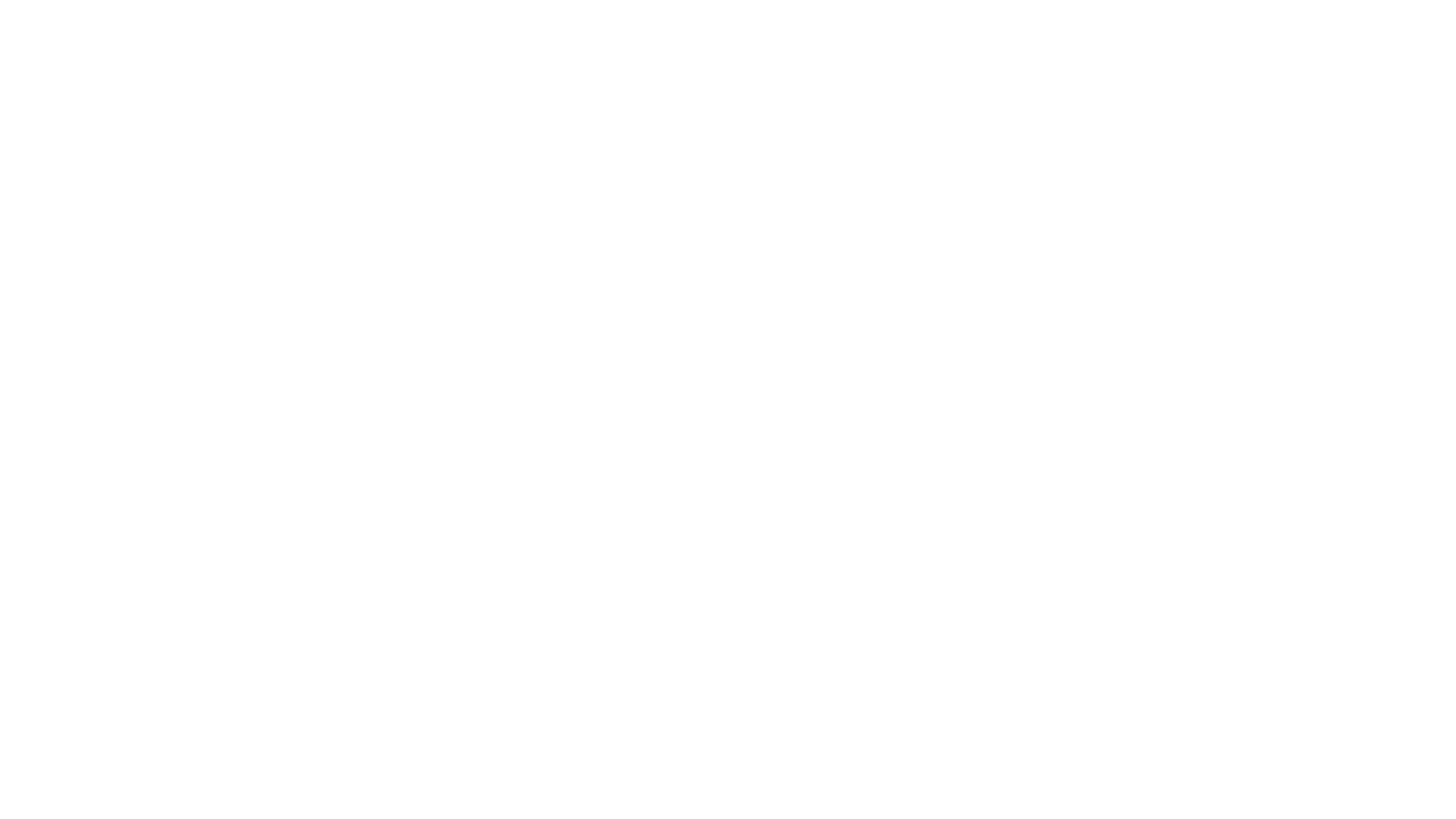 Výzkumná strategie vědeckého realismu (transcendentálního realismu, konstruktivismu). Předpokládá existenci struktur, které 1. ovlivňují pozorovatelné jevy a 2. samy nemohou být pozorovány. Cílem retroduktivní strategie je dokázat existenci těchto mechanismů.
6 výzkumných kroků retroduktivní strategie
Aby bylo možné vysvětlit pozorované jevy a události, vědci se musí snažit nalézt struktury a mechanismy, které je ovlivňují
Tyto mechanismy jsou obvykle nepozorovatelné, je potřeba sestrojit model jejich fungování
Model je sestrojen tak, aby umožňoval kauzální vysvětlení
Model je testován jako hypotetický popis fungování jevů a událostí (empiricky)
Pokud je testování úspěšné, existuje důvod k přijetí existence předpokládaných mechanismů
Existence řídících mechanismů a struktur je dále potvrzována

Př. řídících mechanismů: pravidla, plány, zvyky sociálních aktérů, struktura společnosti atd.

Příklad: model voliče jako „maximalizátora užitku“ (nepozorujeme přímo), který volí strategicky.

Kritika:
Vhodnější metoda pro přírodní vědy (chemie, fyzika), koncept „nepozorovatelného“ nelze využívat stejně v PV a SV.
Rozdíl oproti deduktivní strategii: deduktivní metoda testuje vztahy mezi události či proměnnými, používá při vysvětlení deduktivní logiku, retoruduktivní strategie pro vysvětlení zavádí důkaz pomocí „mechanismů“.
Retroduktivní strategie
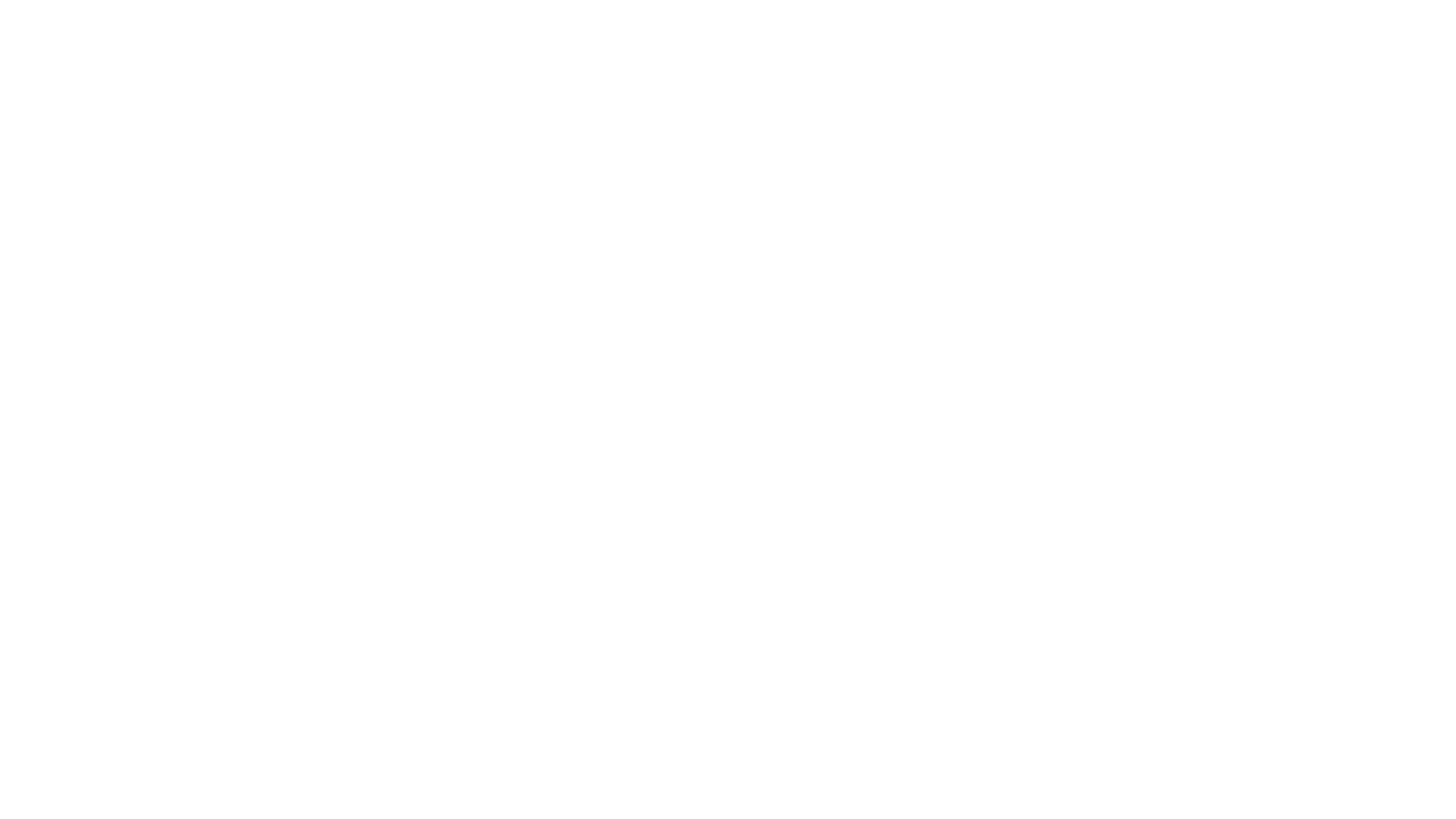 Abstrahování vědeckých výpovědí z výpovědí aktérů o každodennosti, strategie využitelná specificky v sociálních vědách, interpretativní tradice.
Analýza sociální produkce a reprodukce reality v procesu interakcí aktérů. Specifické vnímání sociální reality.
Základní výzkumné principy:
přístup do sociálního světa je možný prostřednictvím výpovědí aktérů o činnosti a činnosti druhých
tyto výpovědi získává vědec v přirozeném jazyce aktérů. Obsahují koncepty, pomocí kterých aktéři strukturují svůj svět, významy těchto konceptů a teorie o tom, jak svět funguje
většina každodennosti není reflexivní (je rutinní)
Významy jsou konstruovány pouze v případě narušení každodennosti
Sociální vědci provádí  popis aktivit a významů a abstrahují kategorie a koncepty, na jejichž základě dochází k porozumění a vysvětlení.
Výzkum pomocí abduktivní strategie je konstrukcí konstruktů druhého řádu (vědecké konstrukty) z konstruktů prvního řádu (konstrukt reality).

Kritika:
Nejasná metoda konverze výpovědí o (a z) každodenností do vědeckých teorií.
Abduktivní strategie
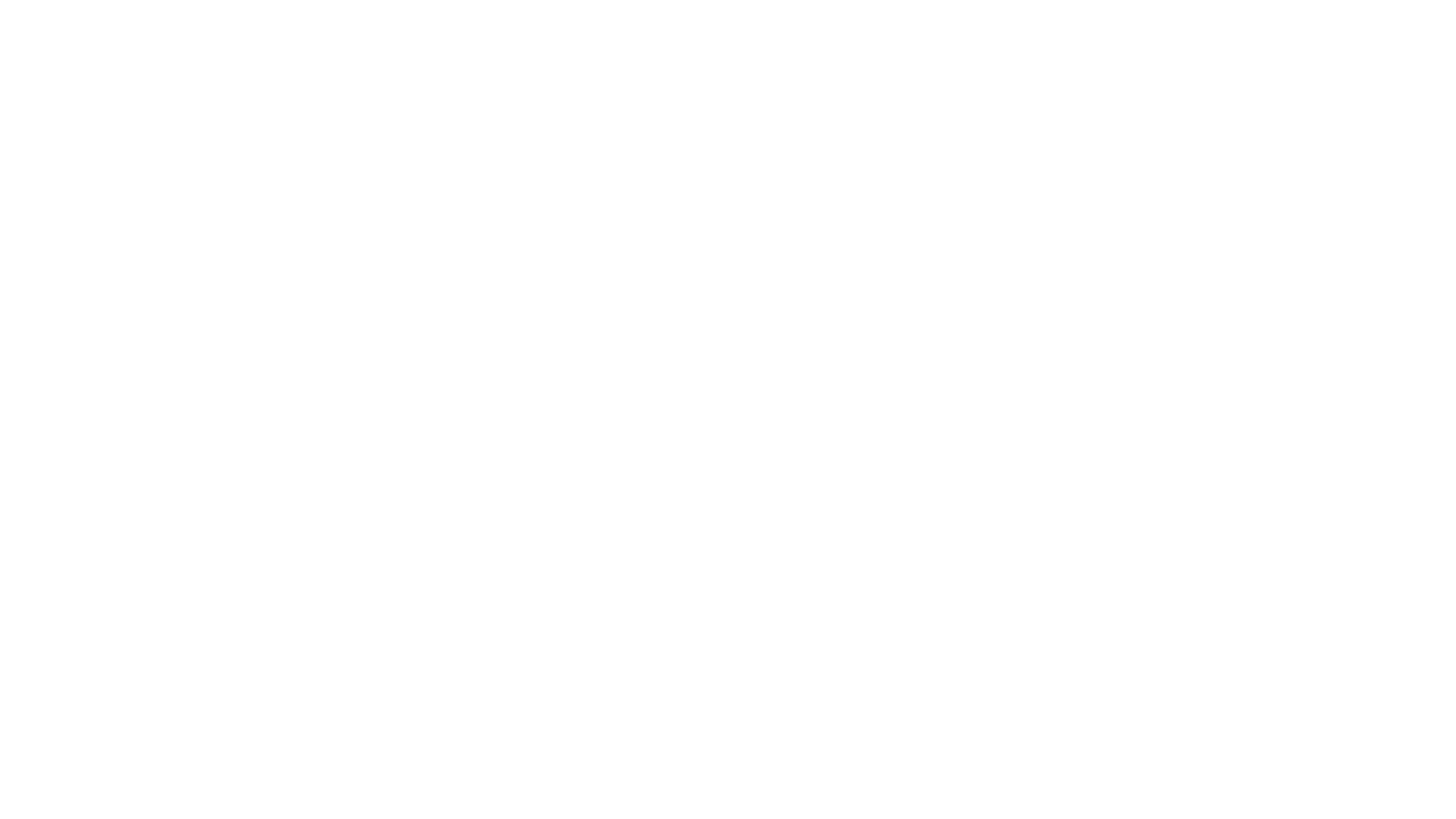 Koncepty a proměnné
Nutným krokem ve výzkumu je operacionalizace konceptů – jejich převedení do měřitelné podoby
Koncepty jsou pak reprezentovány proměnnými
Každá proměnná má popis (label, označuje, co proměnná je, co vyjadřuje) a hodnoty (stavy, v nichž se vyskytuje a je možné ji v nich „měřit“).
Příklad: Koncept vzdělání lze operacionalizovat pomocí proměnné „Roky ve škole“, označující „Počet úspěšně ukončených ročníků studia“ s hodnotami „0-n let“
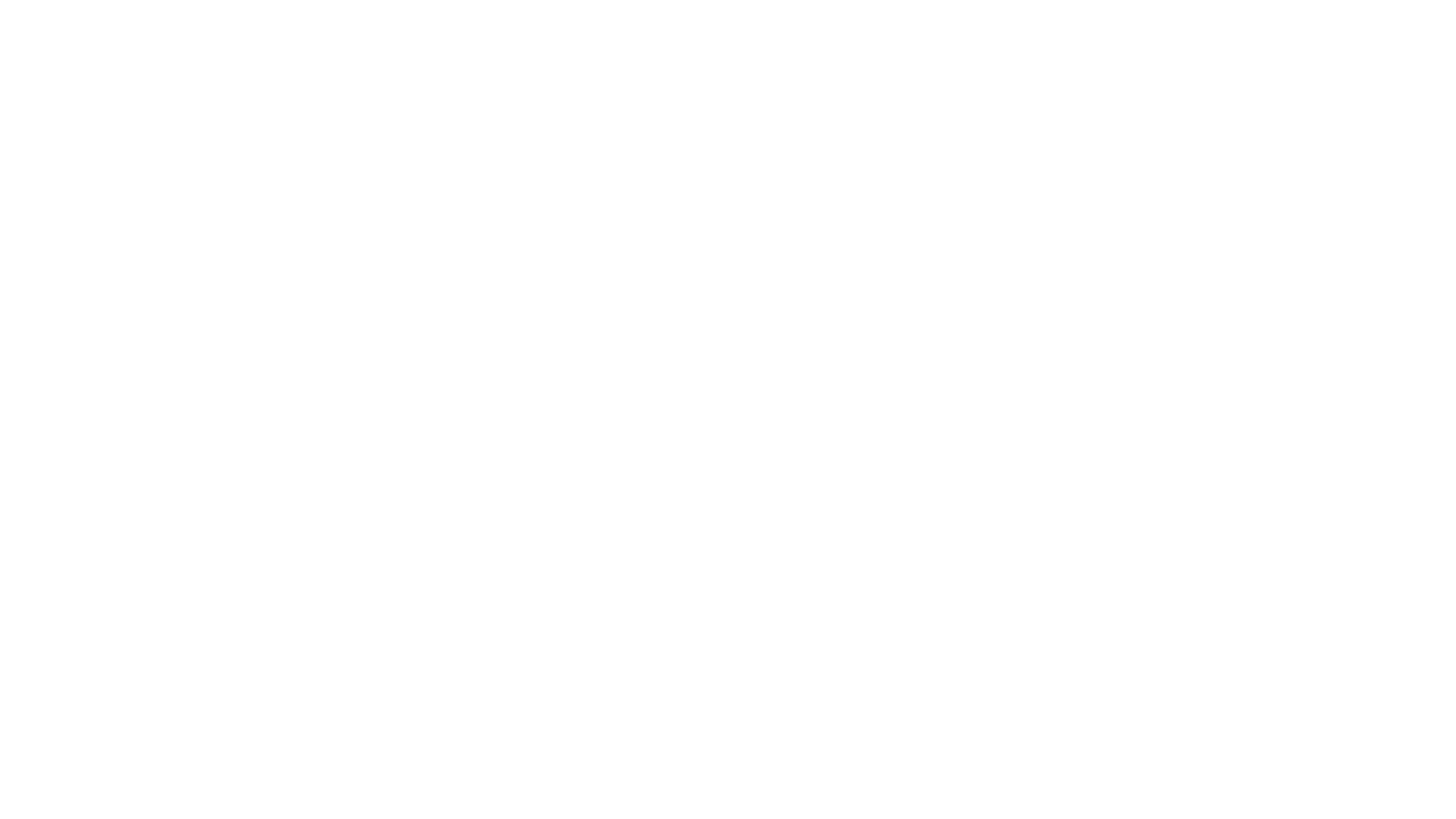 Vztahy mezi proměnnými
Analyticky rozlišujeme:
- závislou proměnnou (její hodnota závisí na stavu nezávislé proměnné)
- nezávislou proměnnou (ovlivňuje hodnotu závislé proměnné).

Příklad:
Šance amerického prezidenta být znovuzvolen (ZP) závisí na stavu americké ekonomiky v době voleb (NP).
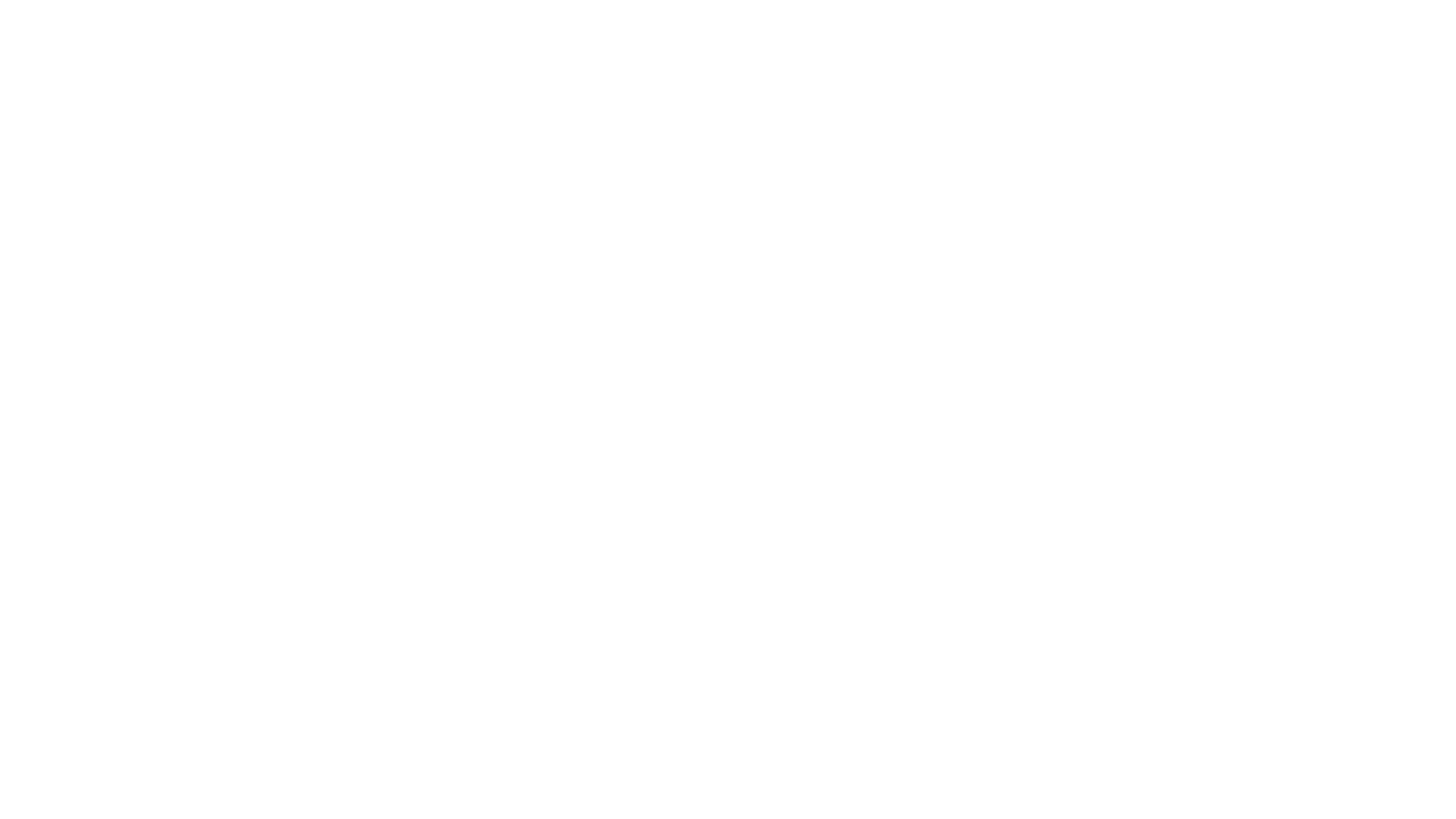 Proč závislou a nezávislou proměnnou rozlišujeme (jen) „analyticky“
To, co je v naší úvaze „závislou proměnnou“, může být v jiné situaci nezávislou.
Dokonce i v situaci, pokud jde o stejné proměnné.

Příklad:
Vztah volebního násilí a kvality demokracie
V některých teoriích vystupuje volební násilí jako nezávislá proměnná, schopná vyvolat změnu kvality demokracie, 
v jiných je nezávislou proměnnou kvalita demokracie, která ovlivňuje míru volebního násilí.
Co je potřeba udělat, než začneme měřit
Závislá proměnná (koncept)
Nezávislá proměnná (koncept)
 





Nezávislá proměnná (měřitelná)
OPERACIONALIZACE
Závislá proměnná (měřitelná)
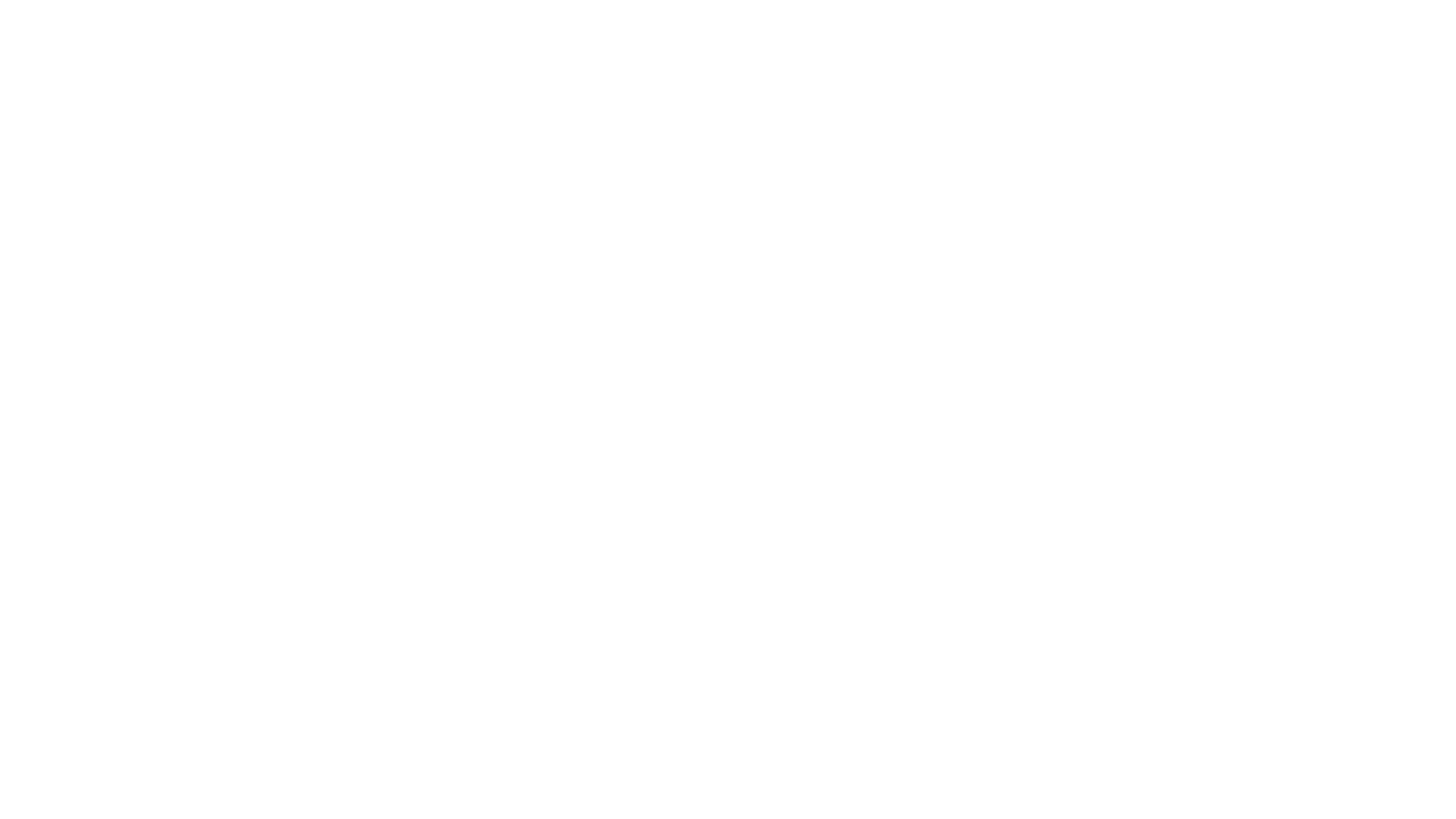 Příklad
Politik: „V několika evropských zemích se jasně ukázalo, že voliči v době krize odmítli program založený na expanzi sociálního státu“.

Převeďte toto tvrzení do podoby, aby bylo možné ho vědecky prověřovat.
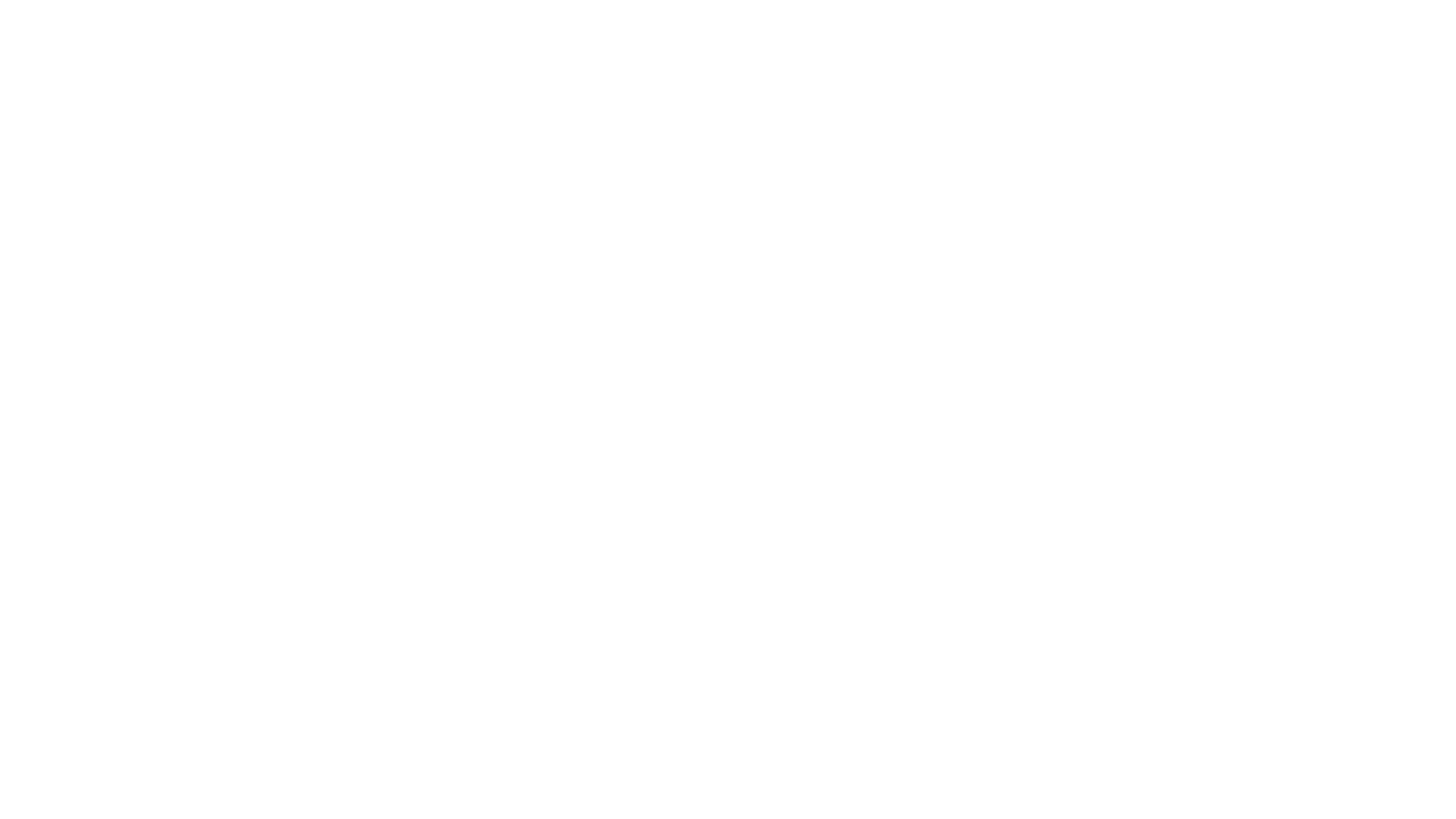 Sociálněvědný výzkum: prostředek ustavování kauzality (více Kellstedt-Whitten) POZOR- MAXIMÁLNĚ DŮLEŽITÝ SLIDE
Abychom mohli mezi dvěma proměnnými konstatovat kauzální vztah (nezávislá proměnná X ovlivňuje závislou Y):
Musí existovat věrohodný mechanismus, který spojuje X a Y.
Musíme si být jisti, že to není naopak a Y neovlivňuje X
Mění se Y s tím, jak se mění X (kovariance).
Neexistuje nějaká proměnná Z, která zároveň ovlivňuje X a Y.
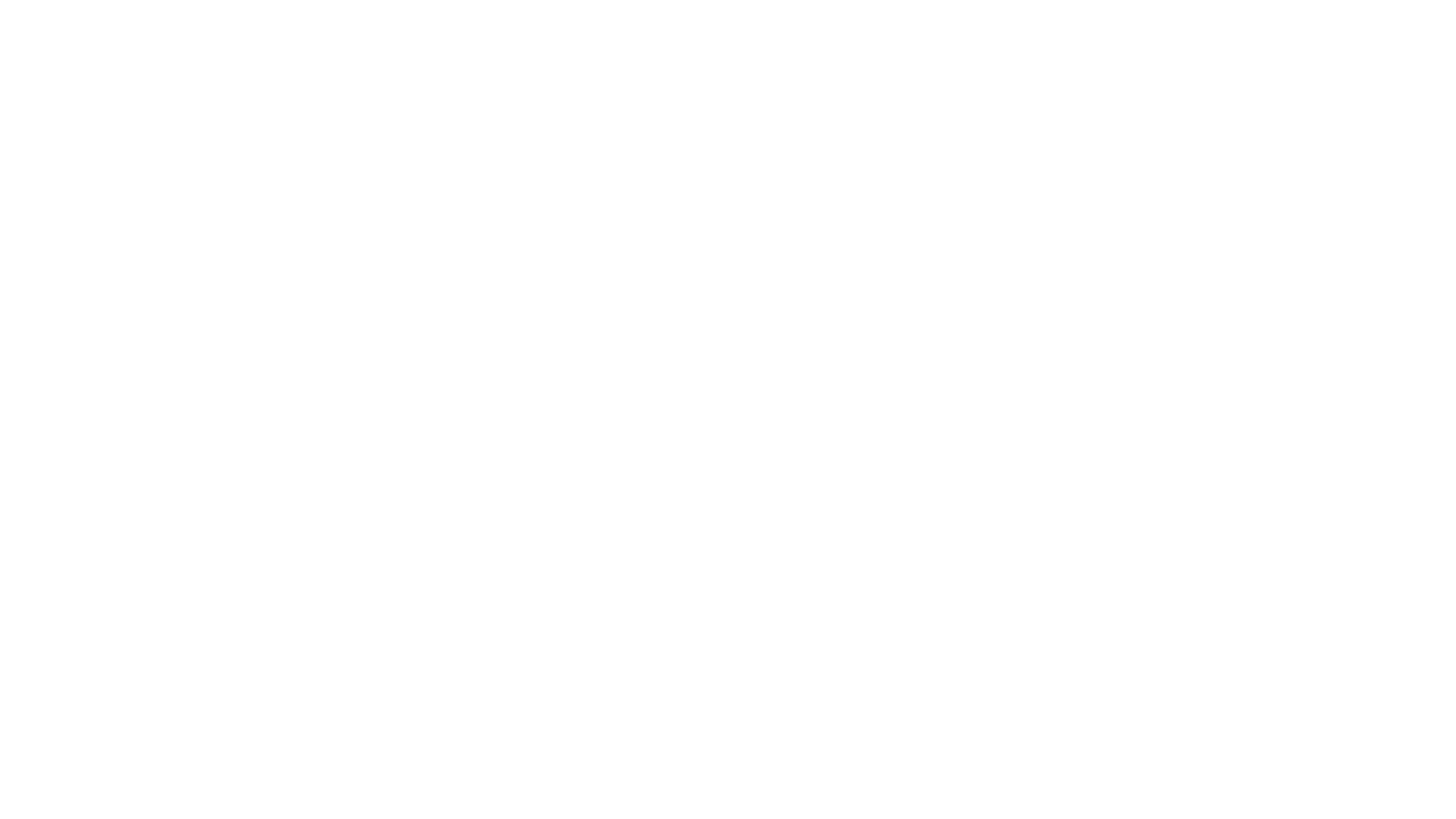 Posuďte Durkheimovu hypotézu o sebevražednosti pomocí konceptu čtyř kauzálních překážek
Míra protestantismu (v zemi) ovlivňuje míru sebevražednosti (v zemi)
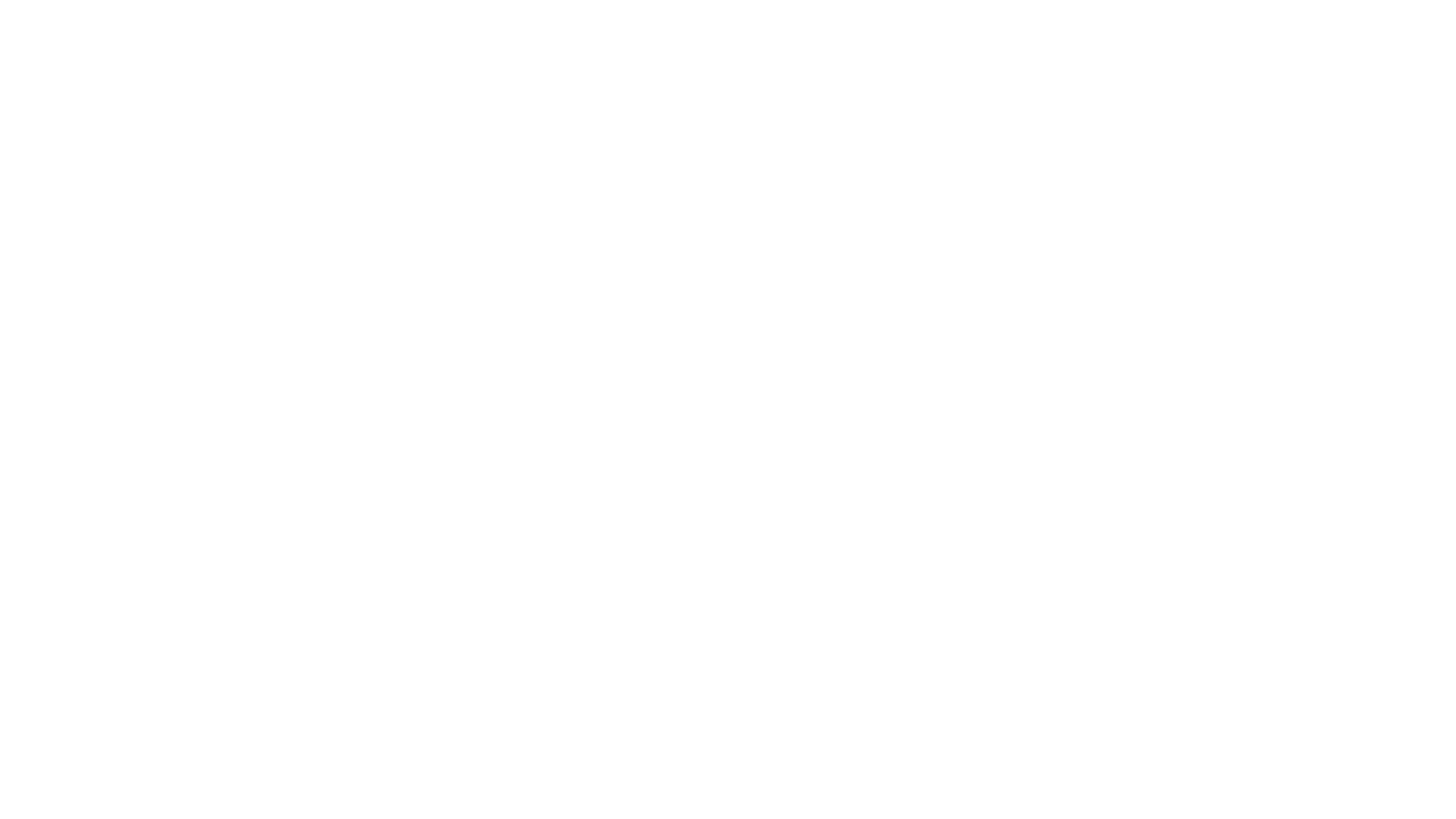 „Populární kauzality“ a jejich problémy na kauzálních překážkách
http://life.ihned.cz/zdravi/c1-64745510-pijete-cernou-kavu-bez-mleka-a-cukru-muzete-byt-psychopat-tvrdi-vedci?utm_source=mediafed&utm_medium=rss&utm_campaign=mediafed
http://www.ahaonline.cz/clanek/ahaonline-cz/22331/15-rad-pro-delsi-zivot.html
Příklad: „Častější chození na večírky prodlužuje život“
Jak se to tváří:
Jak to spíš je:
Chození na večírky by mělo prodlužovat život. Vidíme ale problém hned na první kauzální překážce, je celkem těžké navrhnout, proč by mělo.
Jak délka života, tak chození na večírky, je ovlivněno životním stylem, resp. penězi. Umožňují kvalitněji se starat o zdraví i chodit často na večírky.
Abychom totiž přeskočili čtvrtou kauzální překážku, museli bychom ukázat, že bohatí lidé, kteří chodí na večírky, žijí déle, než bohatí lidé, kteří nechodí. Což se zdá jako málo pravděpodobné, ale kdo ví (otestujte, až budete hodně bohatí :-) ).